Miten avaruuden vaikutusta hallitaan – vai hallitaanko?
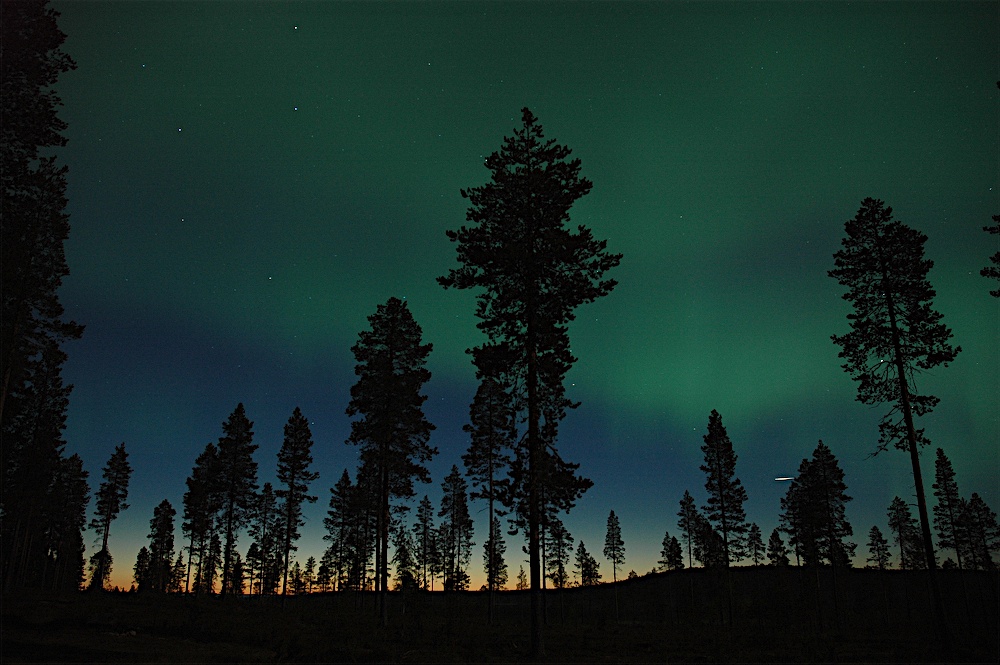 FT Jyrki Manninen
Maan magneettikenttä
Yli 99 % maan pinnalla havaittavasta magneettikentästä on peräisin Maan ulkoytimen sähkövirroista syntyvästä magneettikentästä, joka  muistuttaa dipolikenttää.
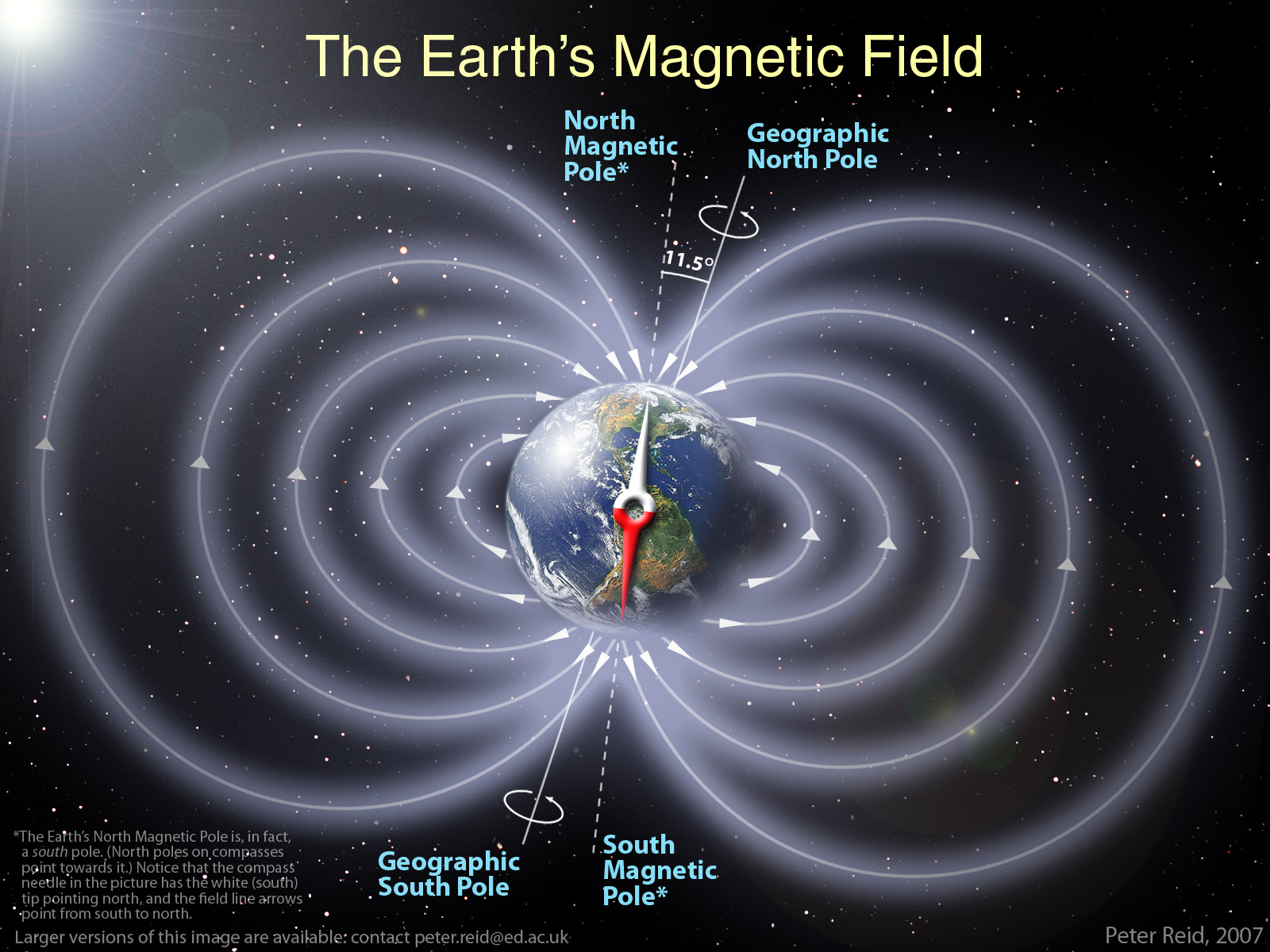 Kentän synty selitetään
	ns. dynamoteorialla.
	Maan pinnalla havaittu
	kentän hidas muutos
	tunnetaan ns. sekulaarivaihteluna.
Maan magneettikenttä
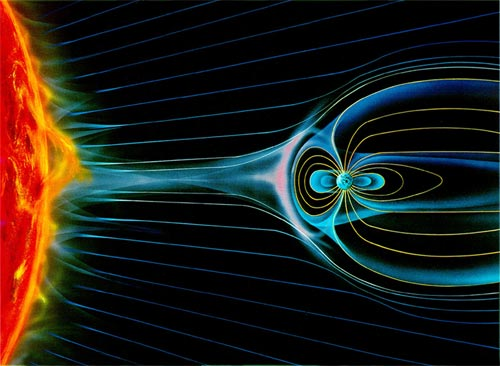 Havaitusta kentästä pienempi, mutta nopeasti vaihteleva osa syntyy magnetosfäärin ja ionosfäärin virtajärjestelmistä.
	Osa näistä on Auringon suoran säteilyn aiheuttamia, osa aurinkotuulen ja Maan magneettikentän vuorovaikutusta, joka on riippuvainen Auringon aktiivisuudesta.
    Nopeat vaihtelut (pulsaatiot, magneettiset myrskyt): muutoksilla suuria amplitudi- ja jakson vaihteluita
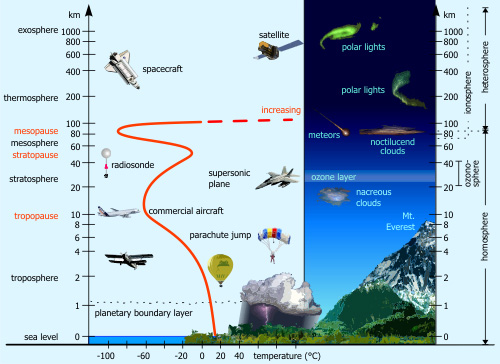 Magneettikentän vuon tiheys eri puolella maailmaa
SI-yksikkö: Tesla
1 T = 1 Vs /Am2
Muita käytettyjä yksiköitä:
1Gauss = 10-4 T
1 gamma = 10-5 T
1 Örsted = 1 Gauss


	Nykyään magneettikentän vuon tiheyden ilmoittamiseen käytetään yksikköä nT ( 10-9 T ). Esim. F (SOD) ~ 52 200 nT
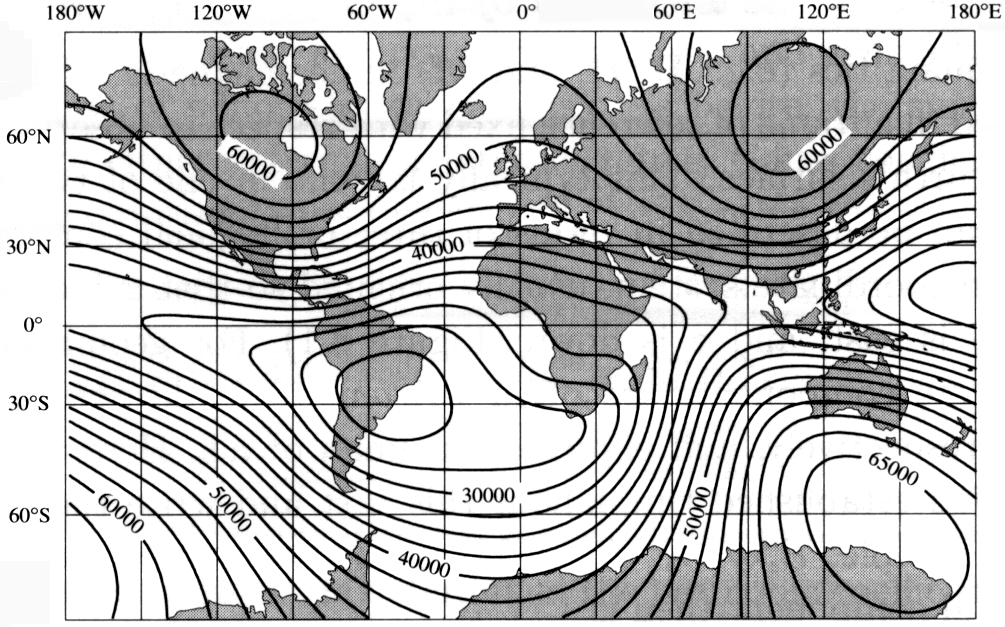 Aurinko on ihmiselle valoa ja lämpöä tuova lähitähti
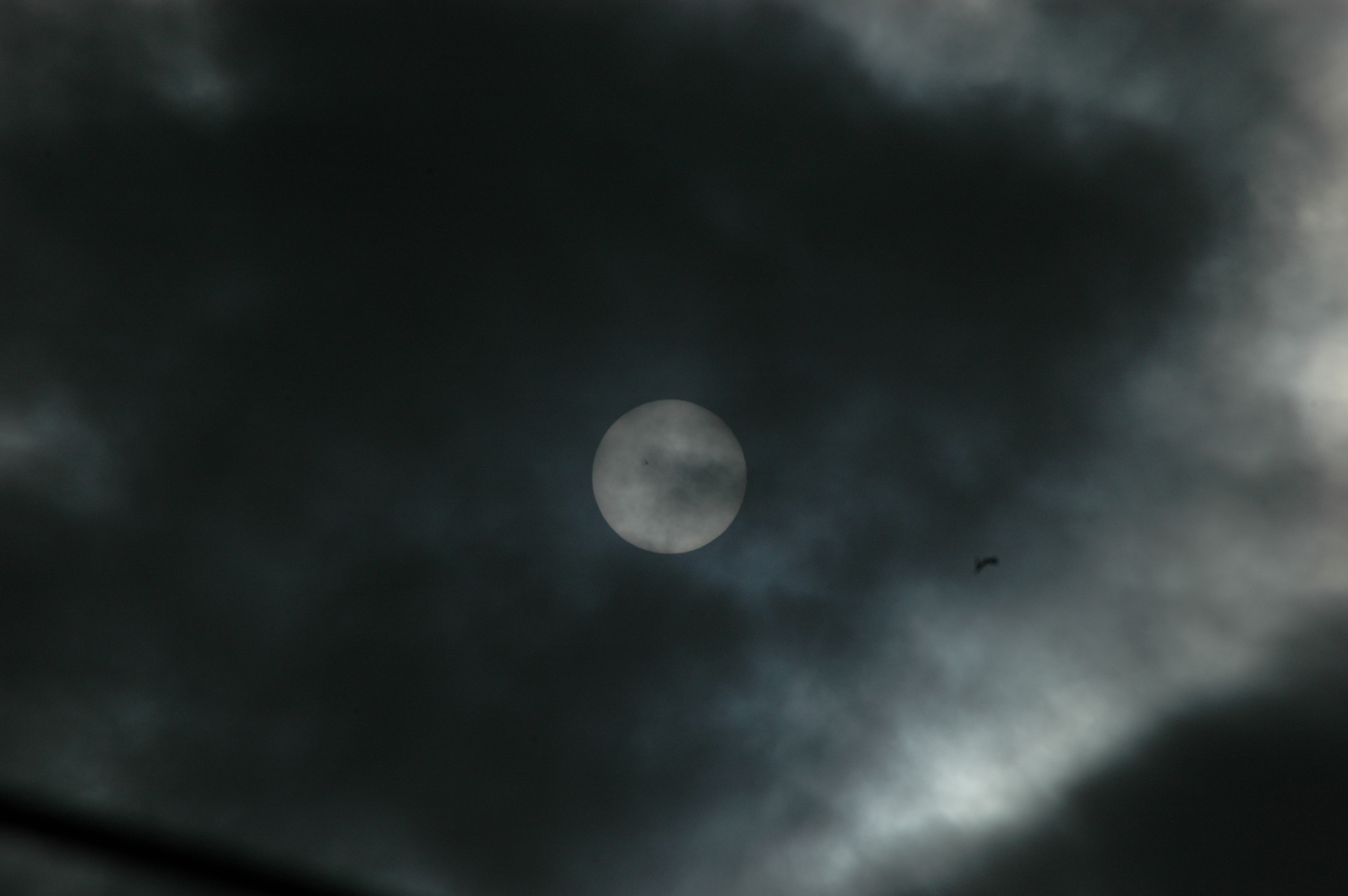 ihminen pystyy näkemään suurimmat auringonpilkut auringon pinnalla paljaalla silmällä, mutta näköalueen ulkopuolella tapahtuu paljon
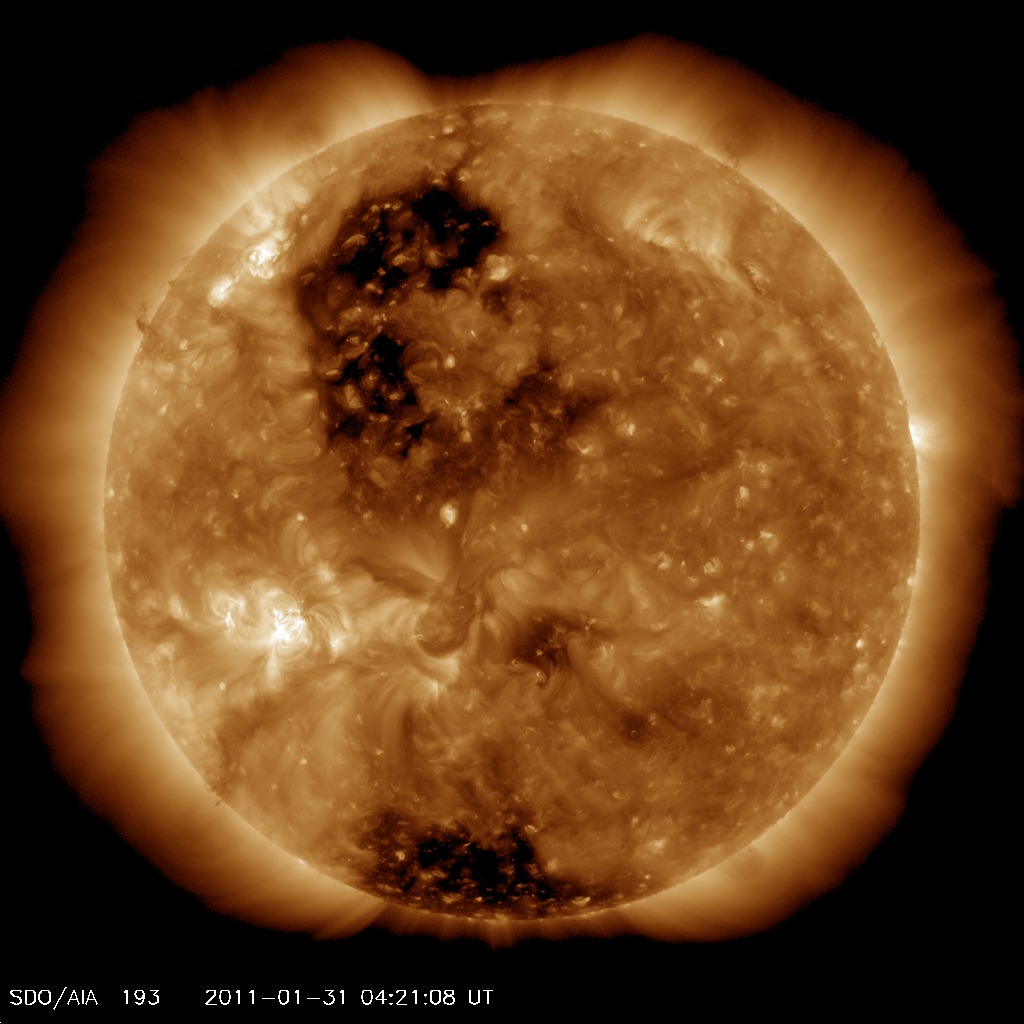 taustakuva: Pallas, 29.4.2005
HUOM! ÄLÄ KOSKAAN KATSO
SUORAAN AURINKOON
ILMAN ASIALLISTA SUODATINTA!
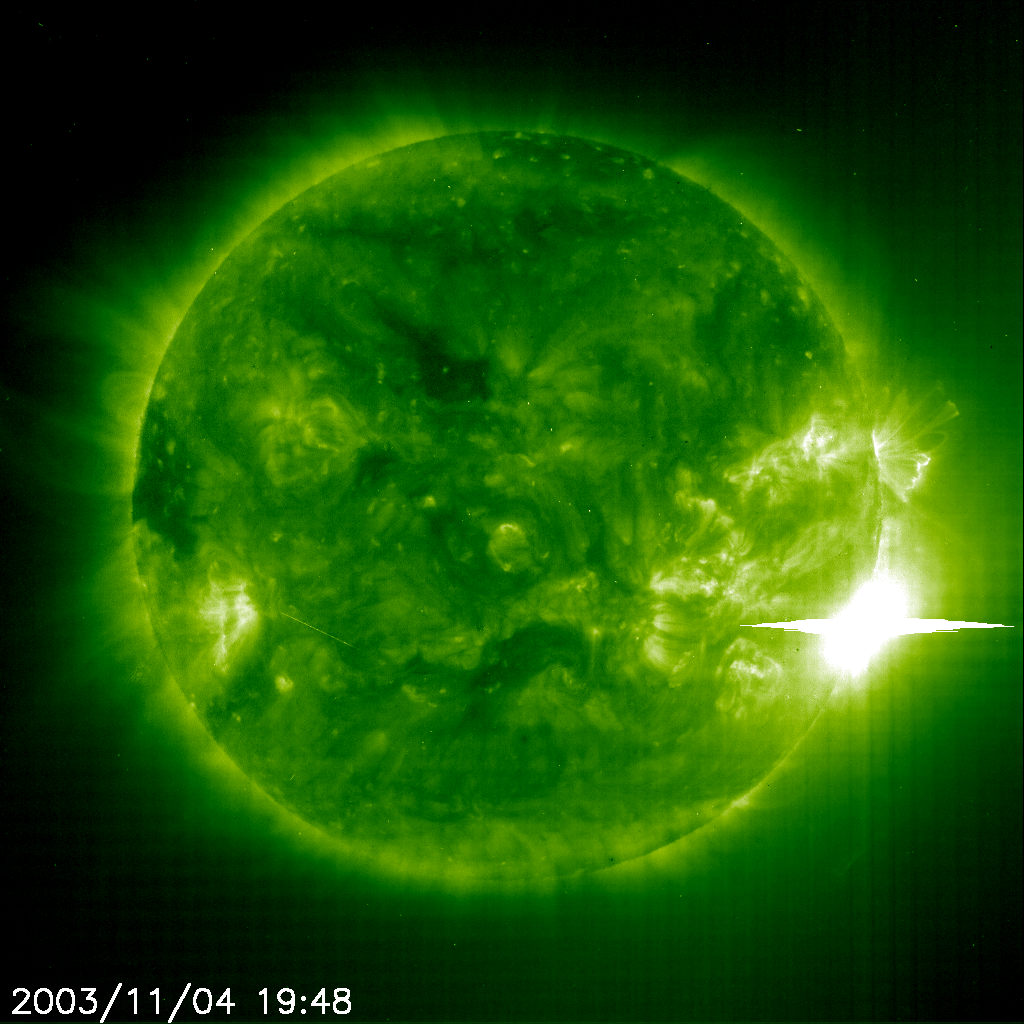 Auringon toiminnan seuraaminen
auringon toimintaa voidaan havaita ja seurata
suoraan maan pinnalta optisilla teleskoopeilla(auringonpilkut, roihut)
satelliiteilla: hiukkaspurkaukset (CME), roihut,korona-aukot, aurinkotuulen magneettikenttä jahiukkasvirta
saadaan ennakkotietoa maatalähestyvistä häiriöistä,jotka voi aiheuttaa ongelmia:
tietoliikenteessä
paikannuksessa
sähkönsiirrossa
kaasu- ja öljyputkissa
    JA REVONTULIA !
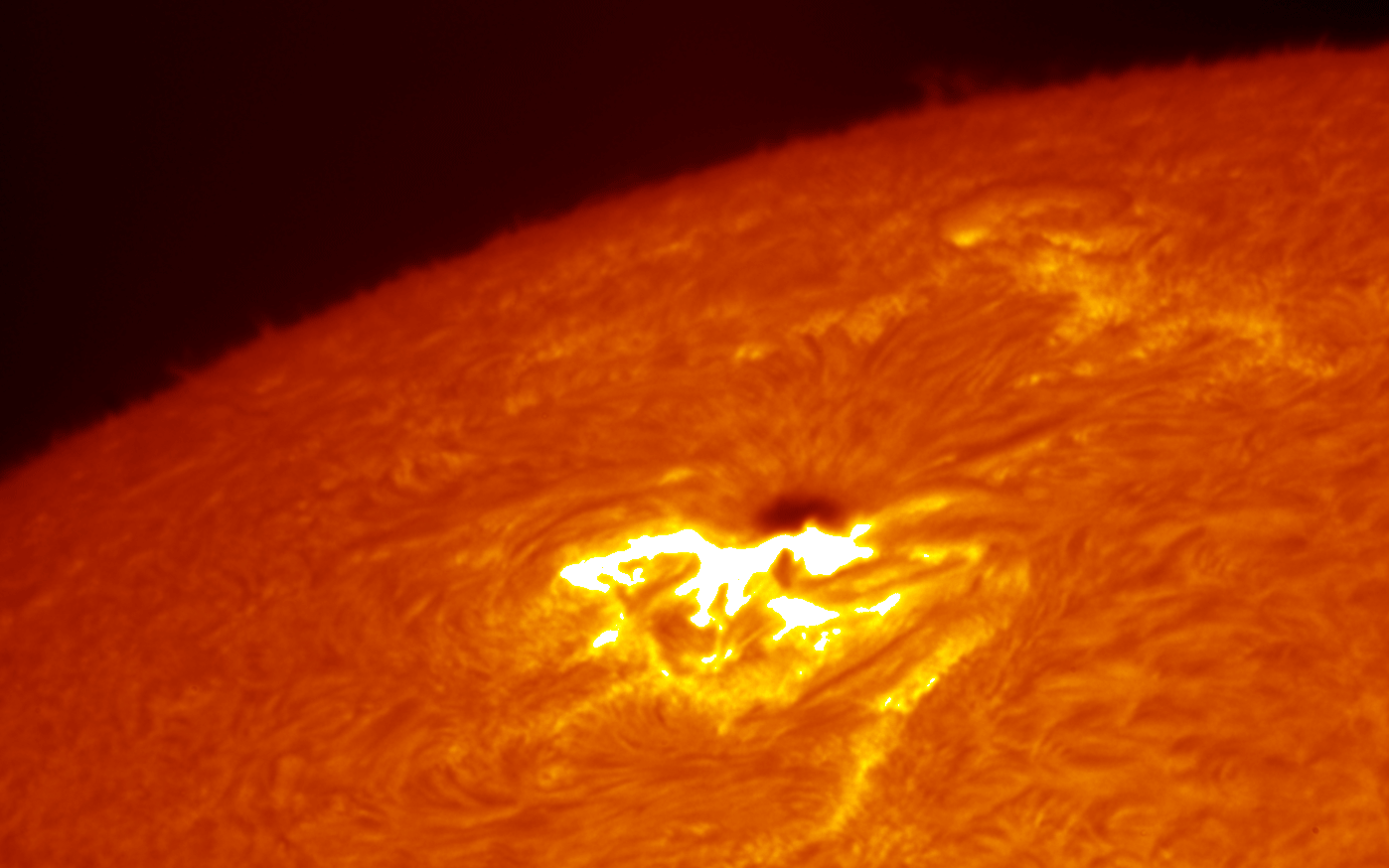 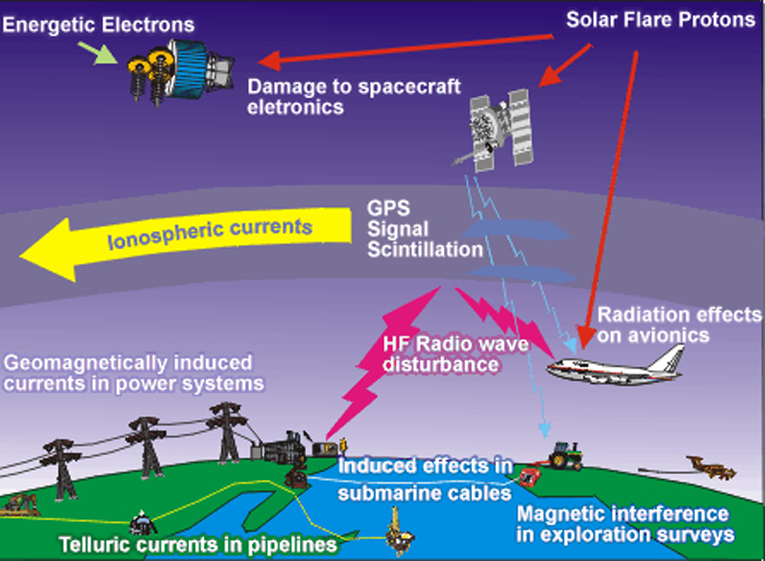 Auringon aktiivisuus vaihtelee
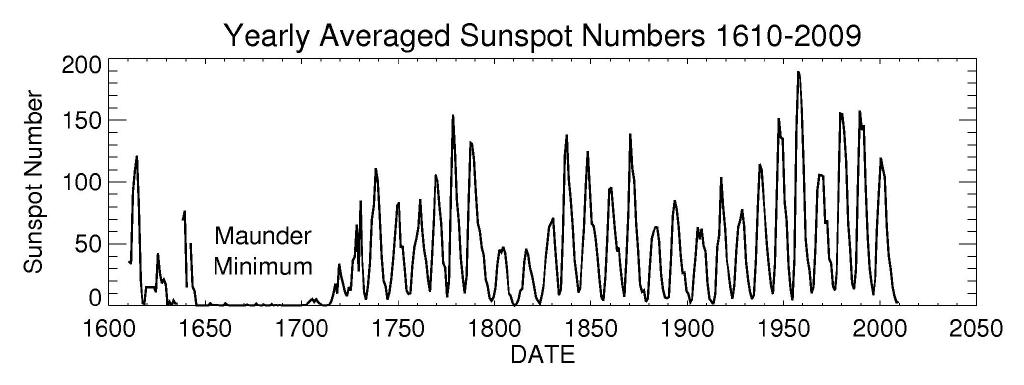 auringonpilkkuluku on yleisesti käytetty aktiivisuuden mittari:Galileo Galilei havannoi pilkkuja jo 400 vuotta sitten
aktiivisuuden on havaittu vaihtelevan 11 vuoden syklissä,olemme juuri ohittaneet syvän minimin
Olemme matkalla kohti seuraavaa maksimia …
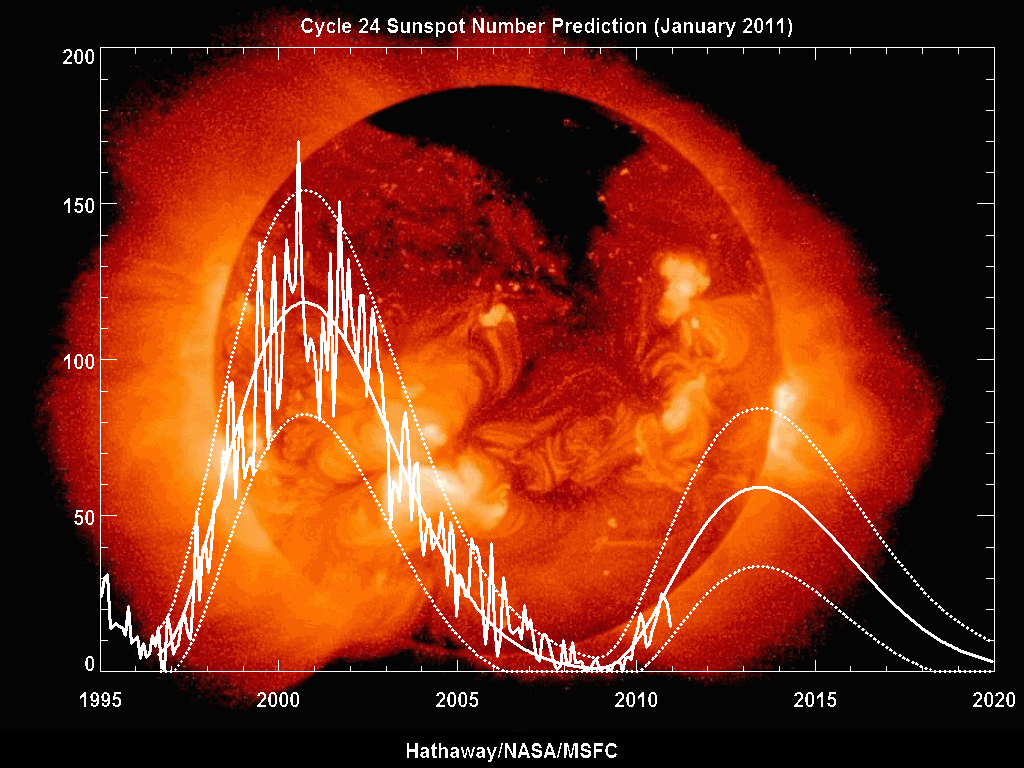 Revontulet ja auringon toiminta
revontulet ovat peräisin auringosta virtaavasta hiukkasvirrasta avaruudessa, jota kutsutaan aurinkotuuleksi:
aurinkotuulen ominaisuudet vaihtelevat jatkuvasti, tärkeimpinä:
hiukkasten määrä (aurinkotuulen tiheys)
magneettikentän suunta hiukkasvirrassa
hiukkasten nopeus 	
maapallo on koko ajan auringon magneettikentän ja hiukkasvirran vaikutuksen alaisena  revontuliprosessi on käynnissä yläilmakehässä kaiken aikaa, voimistuminen havaitaan revontulimyrskynä
1 AU = 149 598 000 km

esim. 500km/s    3,5 vrk

valo:  noin 8min 20s
Revontuliovaalin sijainti
voidaan havaita satelliiteista tai maasta
MIRACLE havaintoverkko
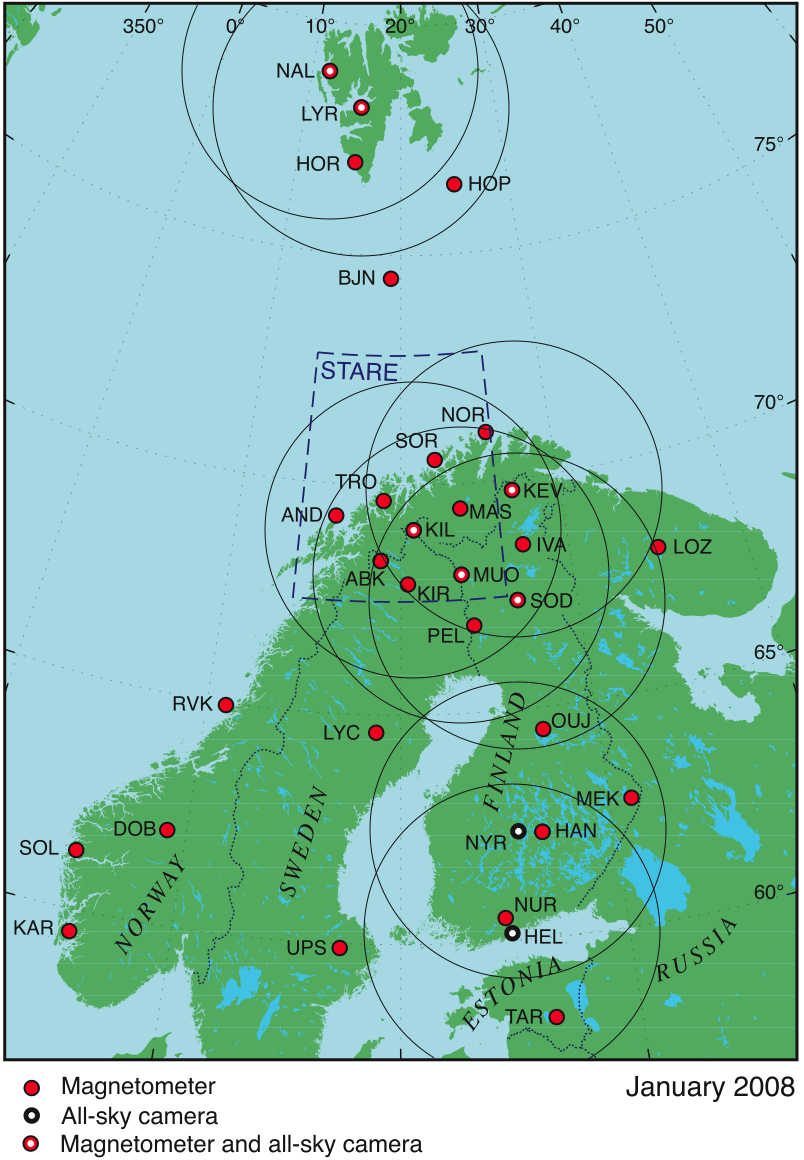 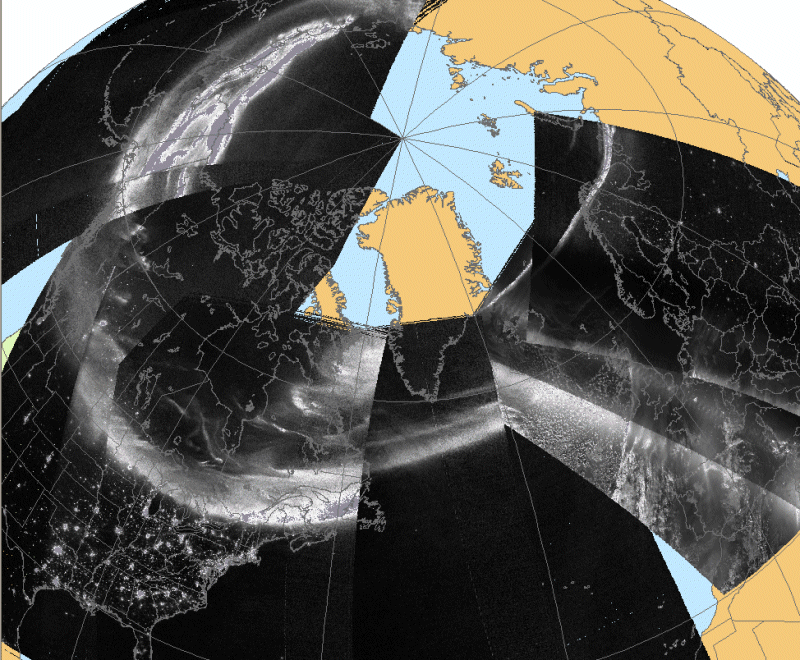 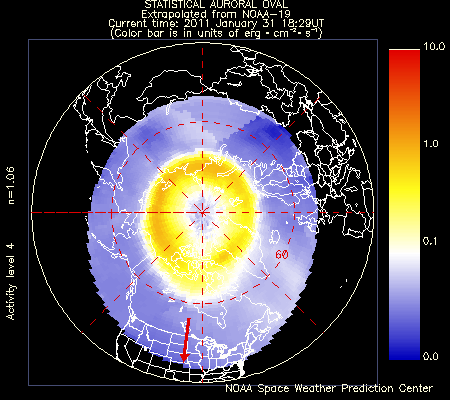 Revontulien esiintyminen
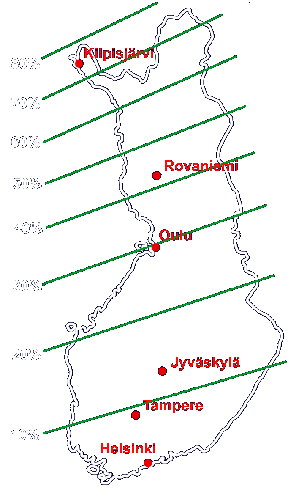 esiintymistodennäköisyys kasvaa pohjoiseen mentäessä, revontuliovaali on joka yö pohjoisen Jäämeren yllä, josta se leviää etelää kohri geomagneettisten häiriöiden aikana
Huom! kun sääolot otetaan huomioon pienenee mahdollisuus revontulten näkemiseen esitetyistä luvuista
( kartta: Jouni Jussila )
Minimi Sodankylän havainnoissa ohitettu
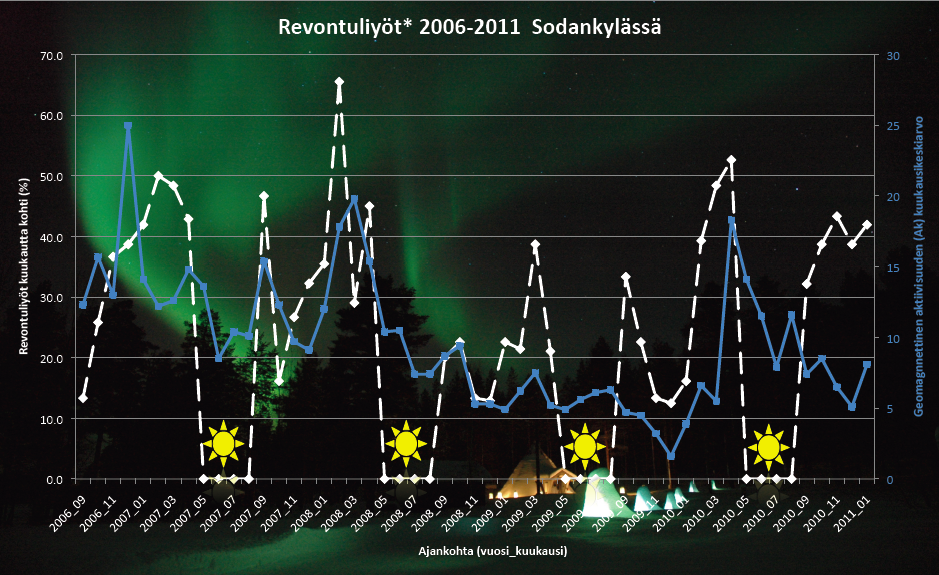 Revontulien ennustaminen
ennustaminen perustuu auringon viime-aikaisen käyttäytymisen tuntemiseen:
onko aktiivisia auringonpilkkuja, joiden ympäristössä voi tapahtua hiukkauspurkauksia
onko korona-aukkoja, joista hiukkasia pääsee virtaamaan runsaammin avaruuteen
www.spaceweather.com - sivusto seuraa auringon tilaa jatkuvasti
syntyykö revontulet eli osuuko auringostapurkautuneet hiukkaset maanmagneettikenttään?
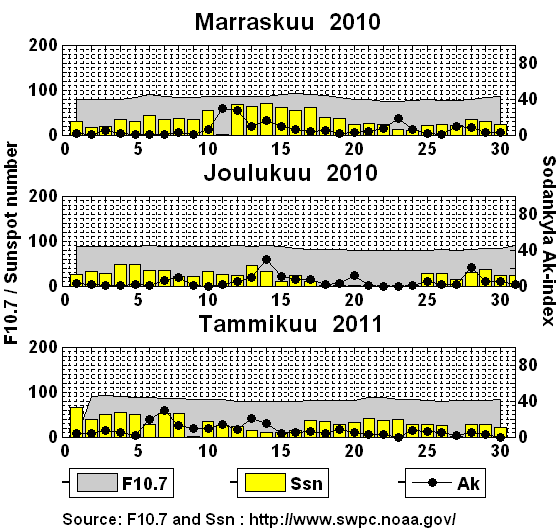 SGO:n laatima kuva kolmen viimeisen kuukauden aktiivisuudesta: 5-7. tammikuuta näkyvä piikki Ak-indeksissä toistunee 2-4 helmikuuta. Syy piikkiin on auringon pinnalla oleva korona-aukko (ks.  kalvo 2)
Auringon aktiivisen alueen rauhoittuminen voi kestää kuukausia
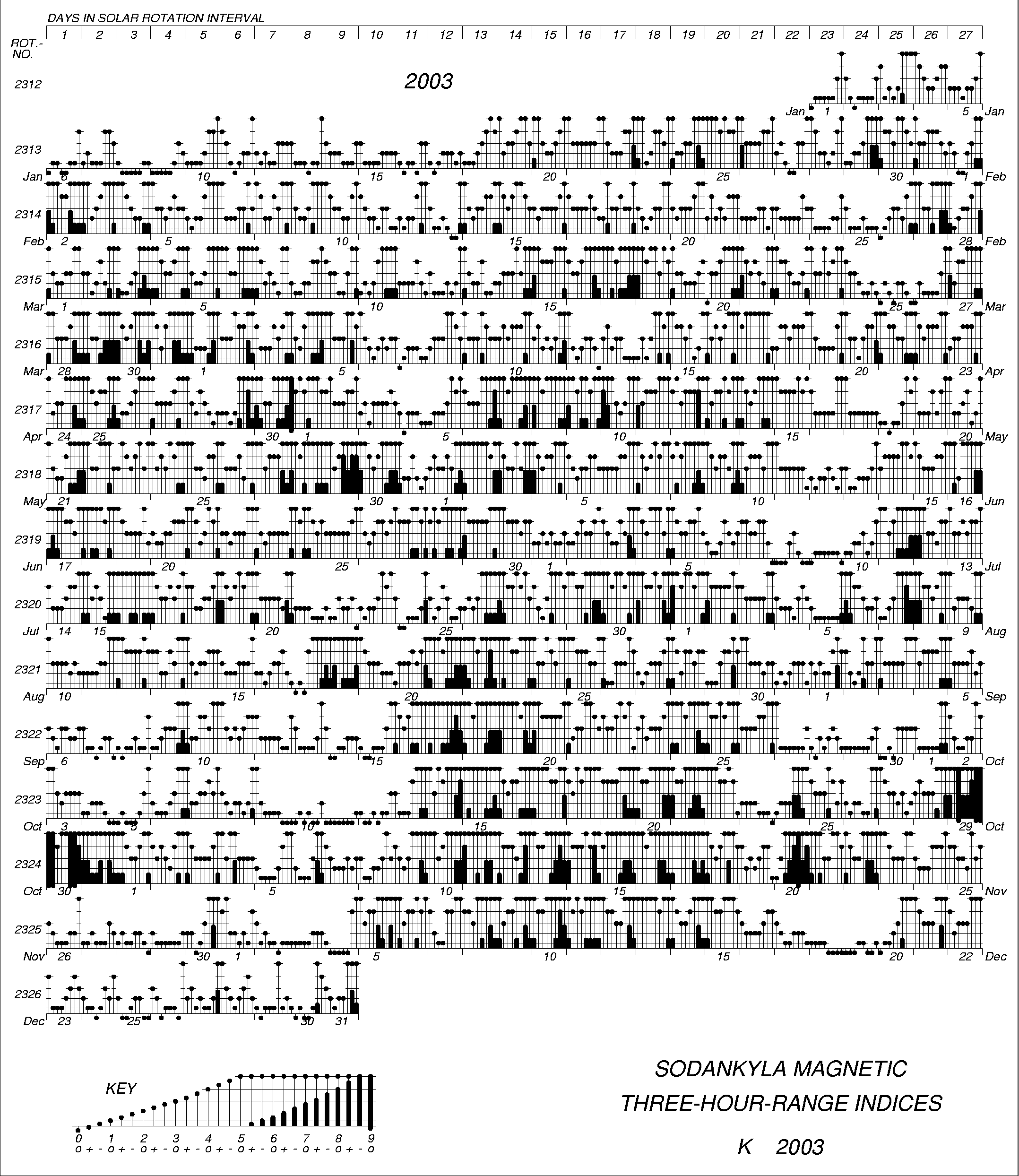 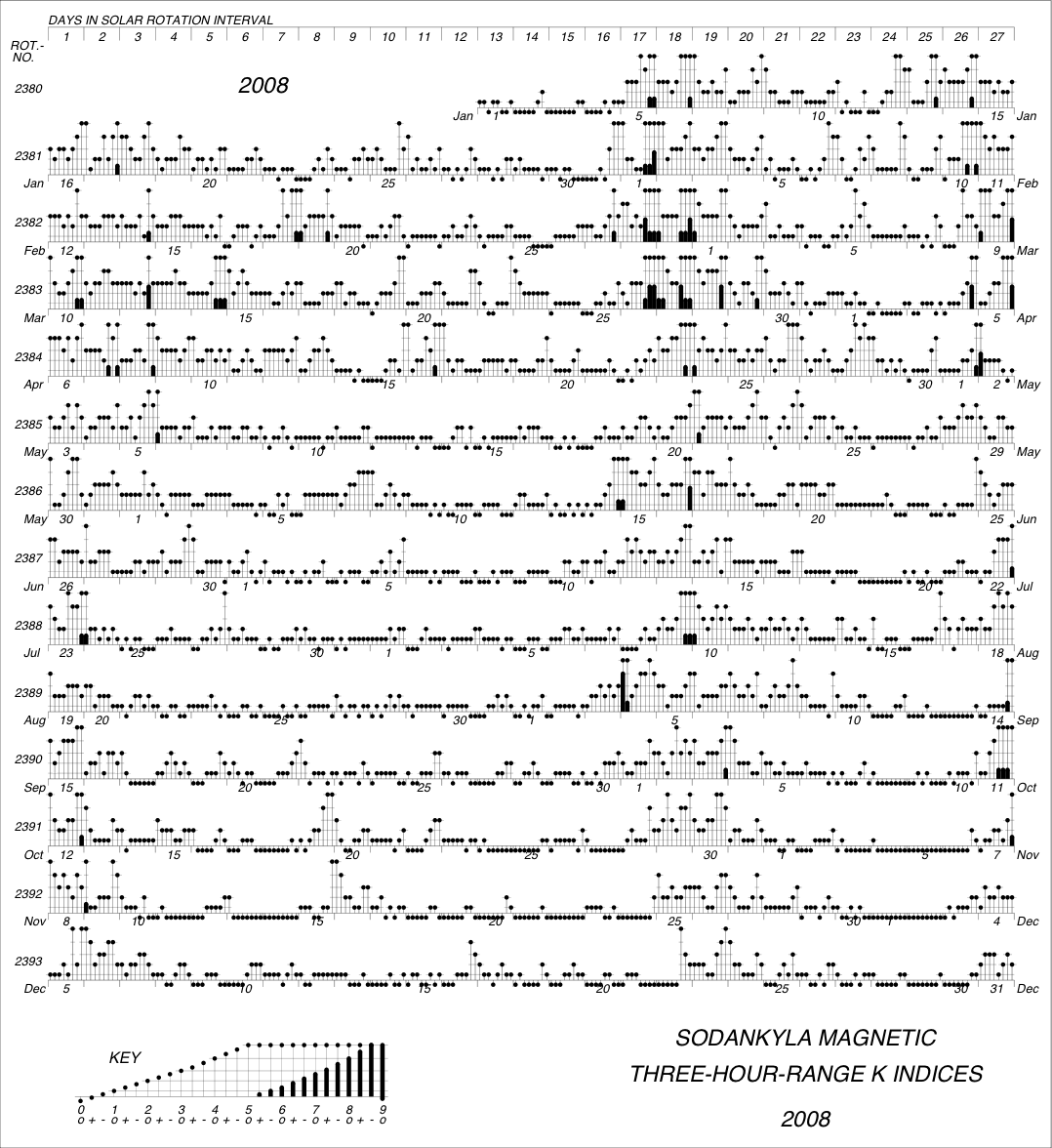 TÄSTÄ JOHTUEN REVONTULET VOIVAT TOISTUA NOIN 27 PÄIVÄN KULUTTUA, MIKÄ ON AURINGON PYÖRÄHDYSAIKA AKSELINSA YMPÄRI
Toisaalta iso hiukkaspurkaus voi aiheuttaa revontulet alle vuorokauden varoitusajalla, kuten lokakuussa 2003
… silti aktiiviset revontulet mahdollisia
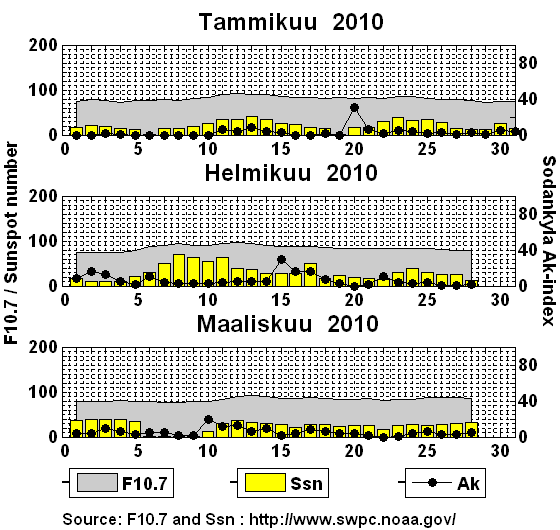 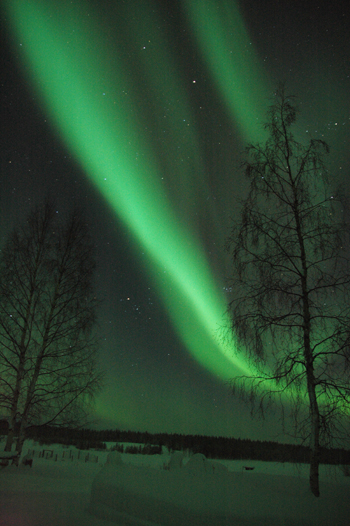 revontulet aiheuttavat häiriöt toistuu usein 27,5 vrk välein
Sodankylä 15.-16.2.2010 välisenä yönä
Sodankylän geofysiikan observatorio
1. havaintoasema Sodankylässävuosina1882-1884
Suomalainen tiedeakatemiaperusti geofysiikan observatorion 1913. Havaintotoiminta alkoi 1914.
pitkät perinteet revontulitutkimuksessa,nykyään osa Oulun yliopistoa
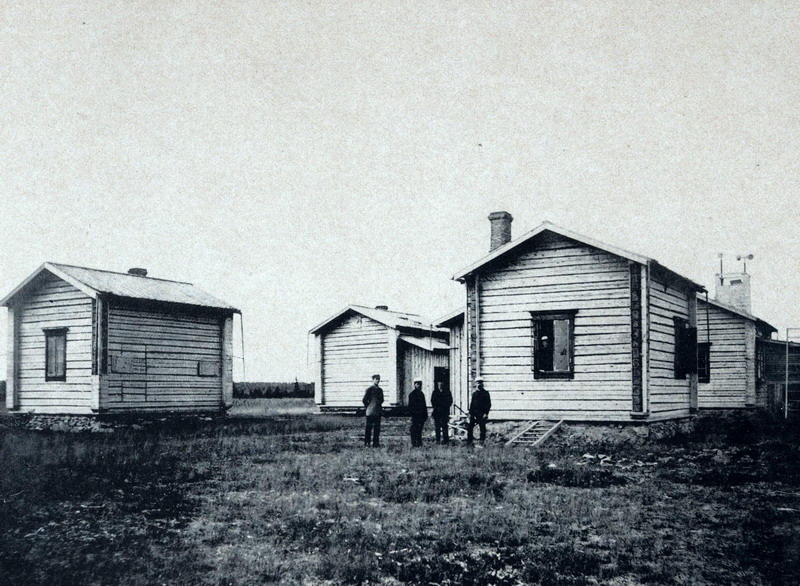 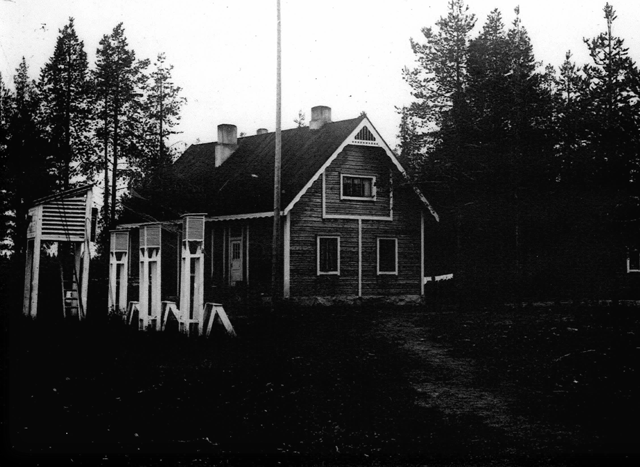 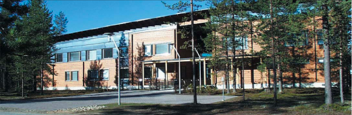 SGO:n havaintotoiminta
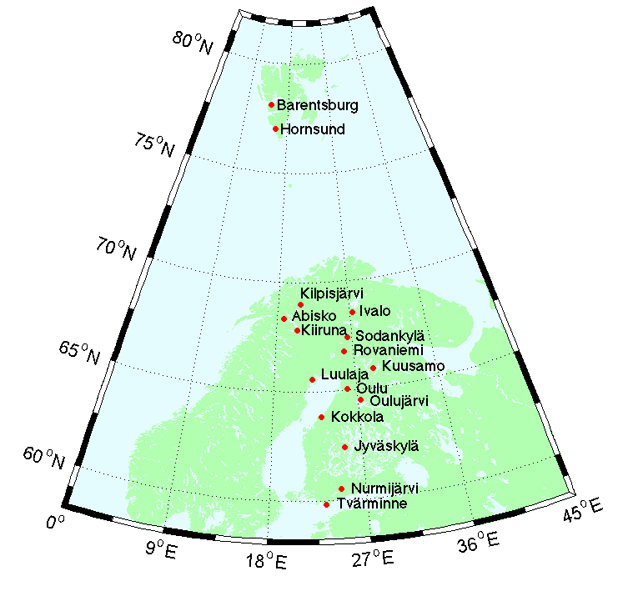 Muodostuu:
SGO:n omista laitteista
SGO:n ylläpitämistä yhteistyölaitosten laitteista
Sijaitsevat:
observatorioalueella
yhteistyötahojen tiloissa
yksityiskodeissa

Osa observatorion havaintotoiminnasta on
kampanjaluonteista, kuten Pomokairassa tehdyt
VLF-mittaukset.
Esimerkki riometrin havainnosta
Voimakas lähetin kyllästää
 herkän vastaanottimen
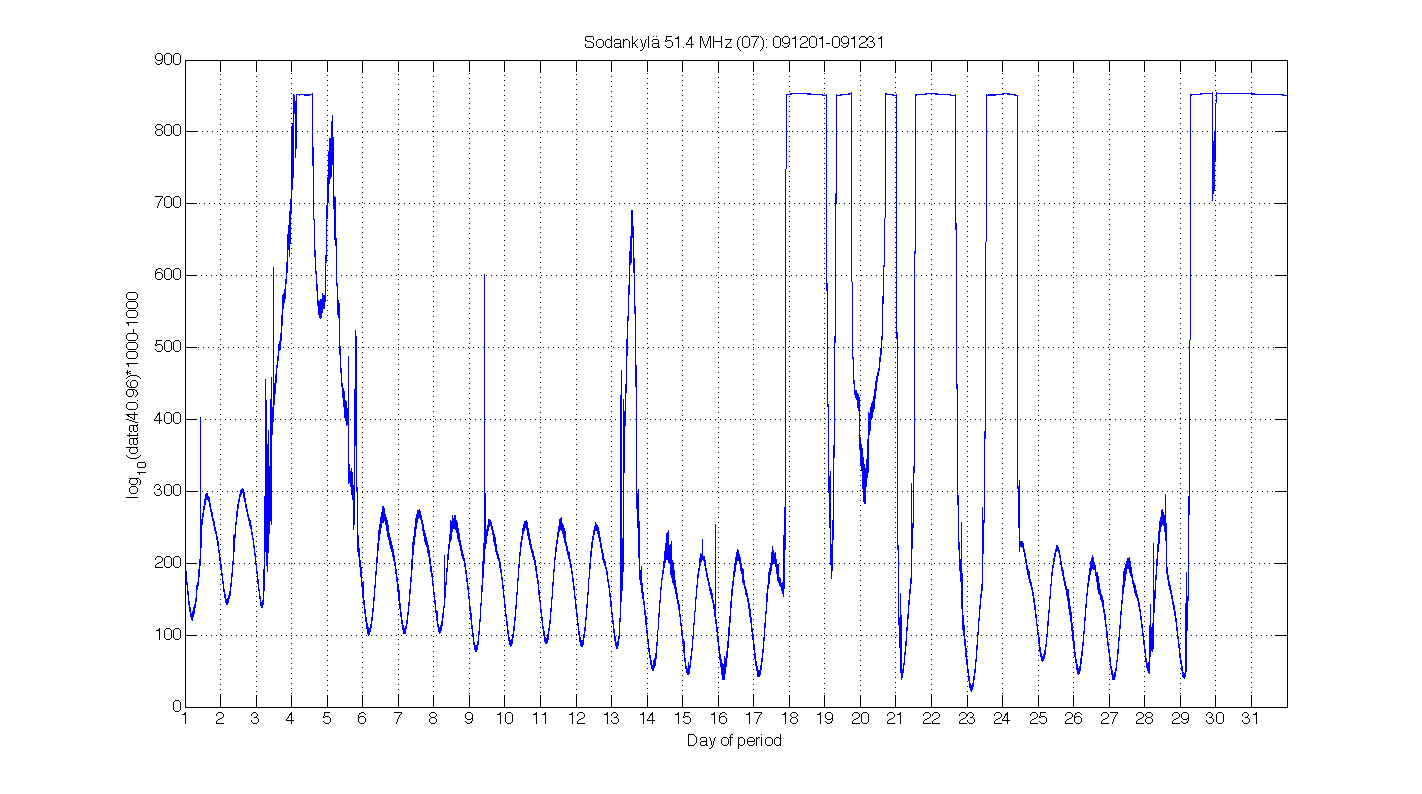 mittaa galaktisen radiokohinan vaimenemista yläilmakehässä (~70km korkeudella)
vastaanottimet armeijan käyttöön varatuilla taajuusalueilla (30.0 MHz ja 51.4MHz), joilla ei yleensä lähetystä
Normaalia vuorokausi-
vaihtelua, kun kaistalla ei lähetystä
Sodankylä 51.4 MHz  - Joulukuu 2009
Geomagnetismi
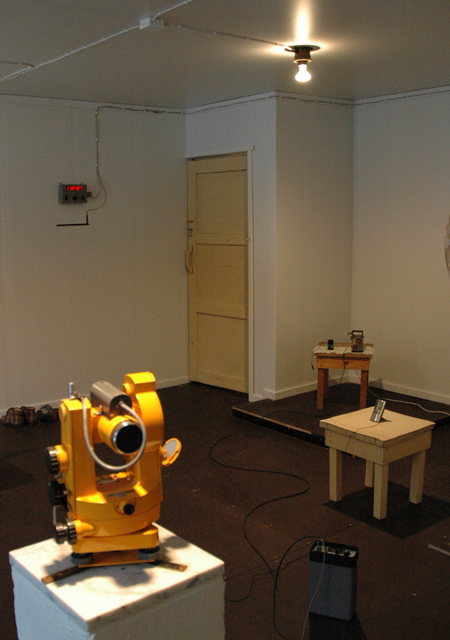 Maan magneettikentän sekulaari-
vaihtelun seuranta alkoi 1914
Hitaat ja nopeat vaihtelut havaintaan eri laitteilla:
hitaat variometreillä
nopeat pulsaatiomagnetometreillä





Perustana mm. karttojen erantokorjauksille.
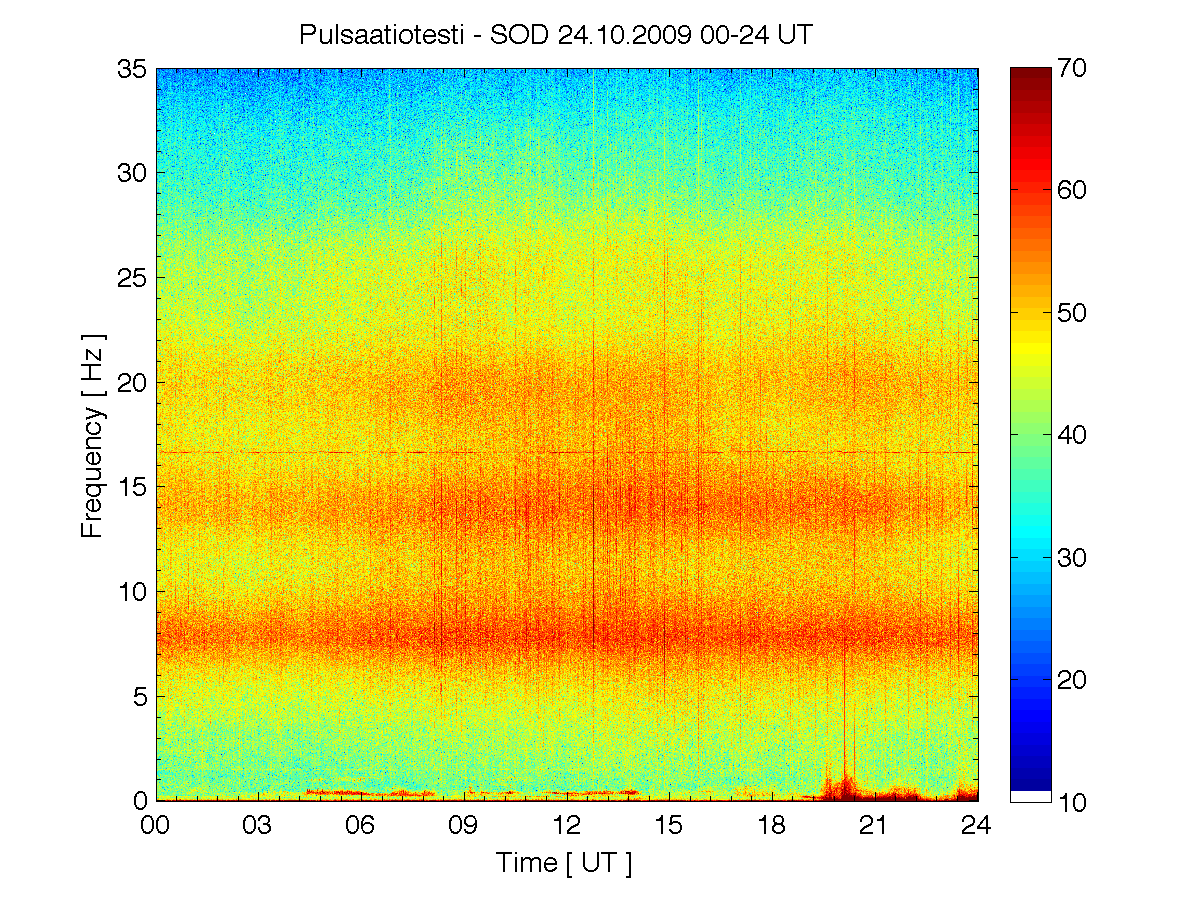 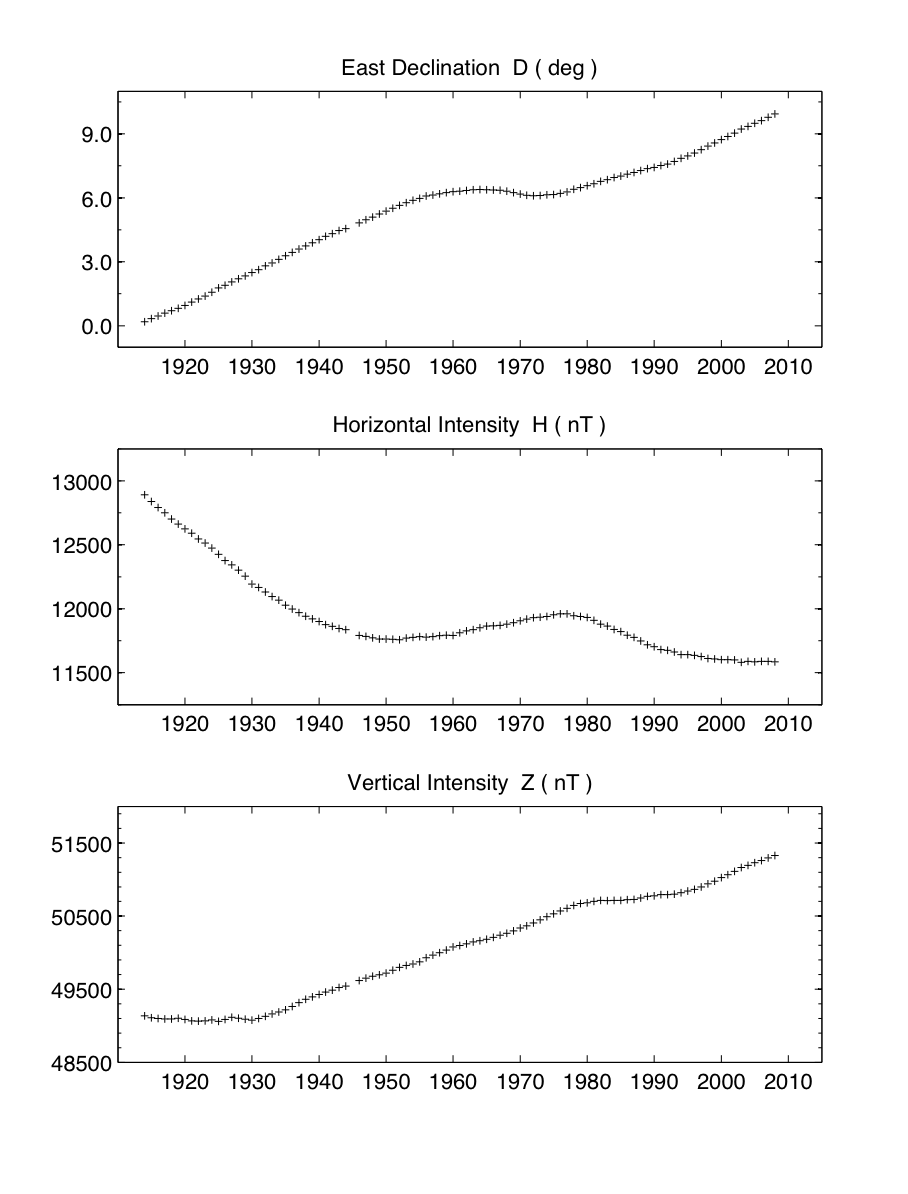 Deklinaatio Suomessa
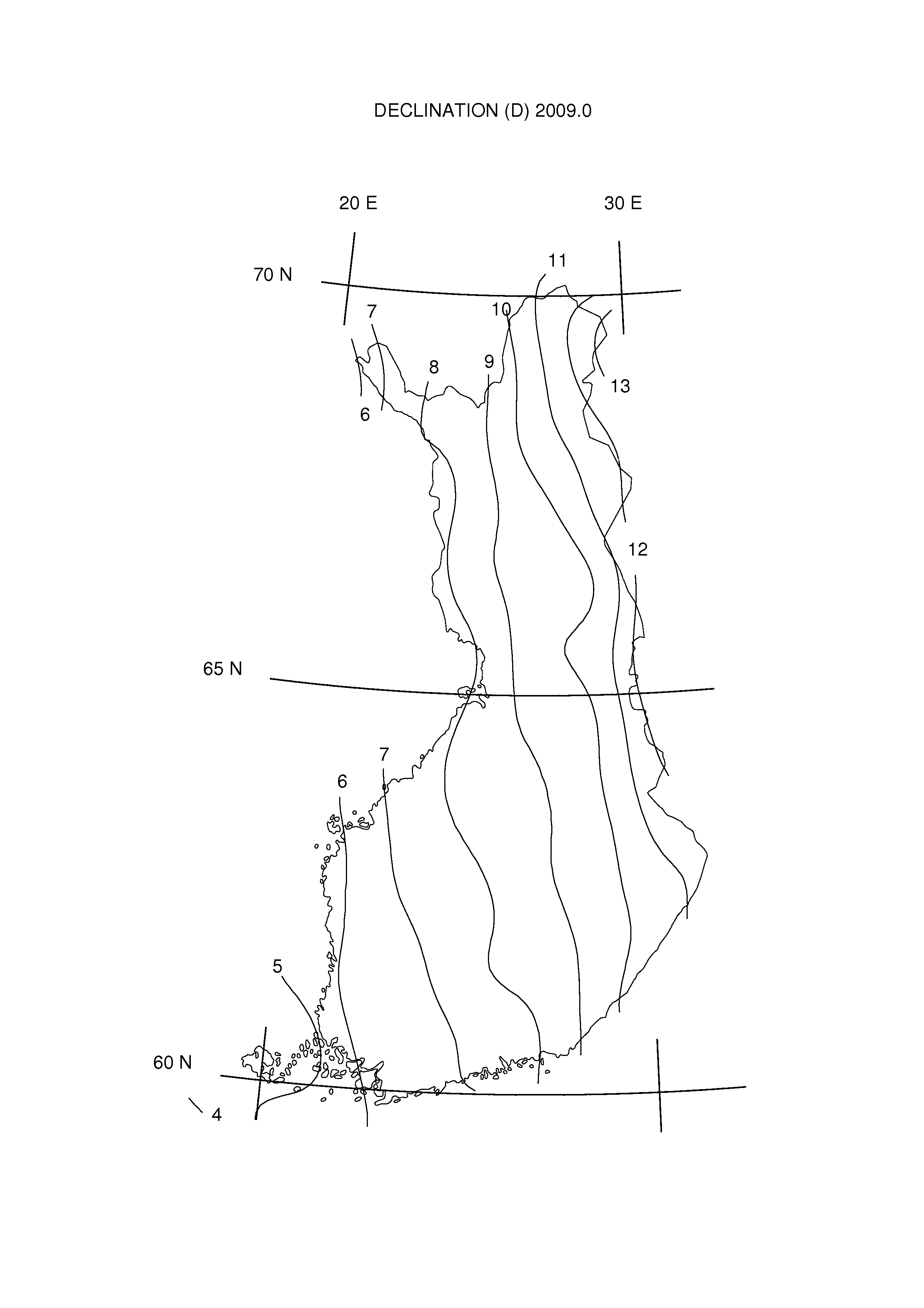 Deklinaatio eli eranto on syytä tuntea määritettäessä suuntia kompassilla tai suunnistettaessa pitempiä matkoja.
	Samoin häiriöt eli paikalliset poikkeamat magneettikentässä.
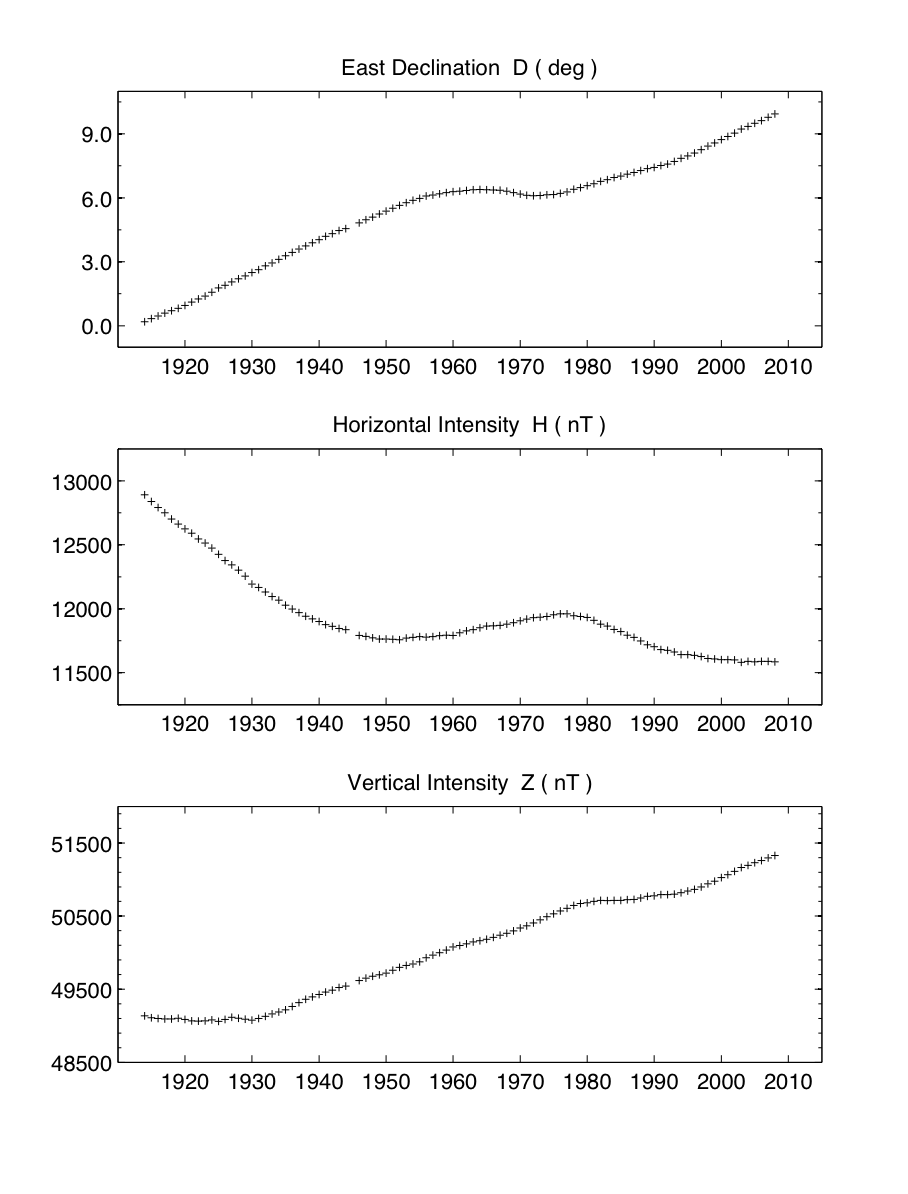 Sekulaarimuutos Sodankylässä1914-2009.
Paikallisesti kentässä on anomalioita
Paikalliset poikkeamat johtuvat maa-
ja kallioperän ferromagneettisesta materiaalista,
esim. rautamalmi, jotka ovat pysyvästi
magneettisia.


Kuvassa GTK:n mittaama matalalentokartta
magneettikentän anomalioista Suomen alueella.
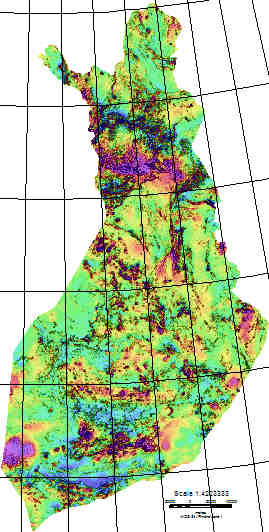 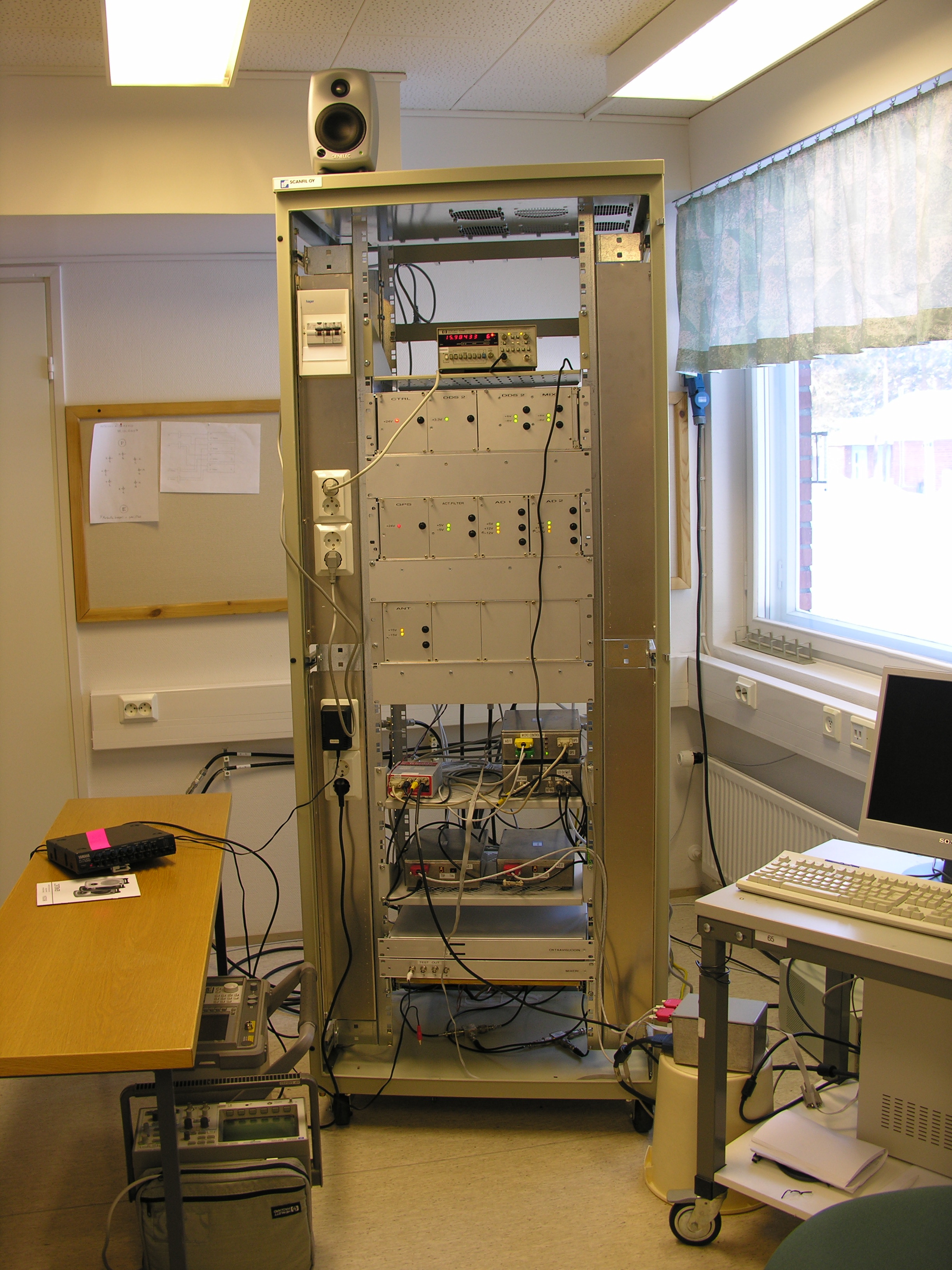 Aeronomia
Ionosondilla luodattu ionosfääriä
vuodesta 1957 asti.
Nykyinen “Alfa-susi” luotaa
kerran minuutissa 0,5-16MHz
taajuusalueen.

Tuottaa perustietoa ionosfäärin tilasta,
jota käytetään mm. radiokelien
ennustamiseen Puolustusvoimille.
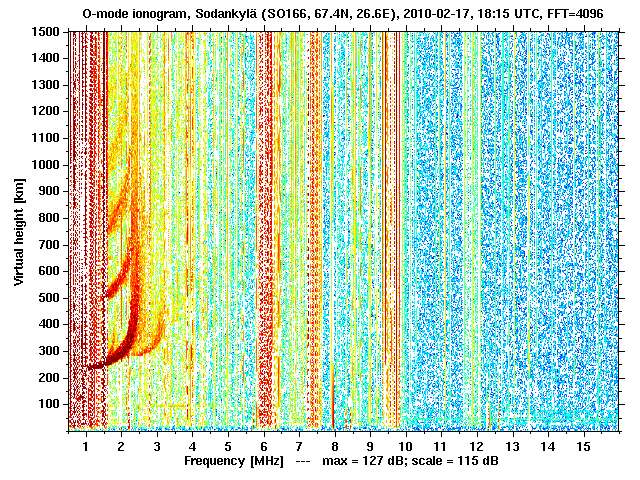 Aeronomia
Riometrit (30,0MHz, 32,4MHz
ja 51.4MHz) mittaavat galaktisen
radiokohinan absorptiota
ilmakehässä (n. 70km korkeudessa)
Ionosfääritomografiassa 
satelliittien signaaleista lasketaan 
ilmakehän elektronitiheys jakauma.
Meteoritutkalla mitataan yläilmakehän (n. 90km) tuulia ja
lämpötilaa.
Revontulikamerat kuvaa revontulten pääemissioita
(557,7nm, 630.0nm ja 428.1 nm).
Aeronomia: VLF-mittaukset
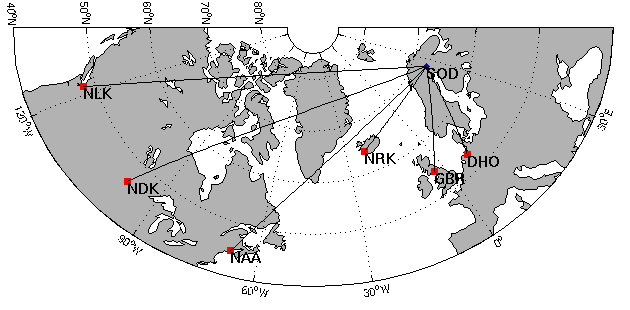 Kapeakaistaiset VLF-vastaan-
ottimet Sodankylässä  ja Kilpisjärvellä 
monitoroivat Omega-lähettimien radiopoluilla
tapahtuvia häiriöitä.
Laajakaistaisilla VLF-vastaanottimilla
seurataan lähiavaruuden ilmiöitä 1-40kHz kaistalla.
					


						Lisäksi operoidaan maailman- 					laajuisen salama- 							paikannusverkon asemaa.
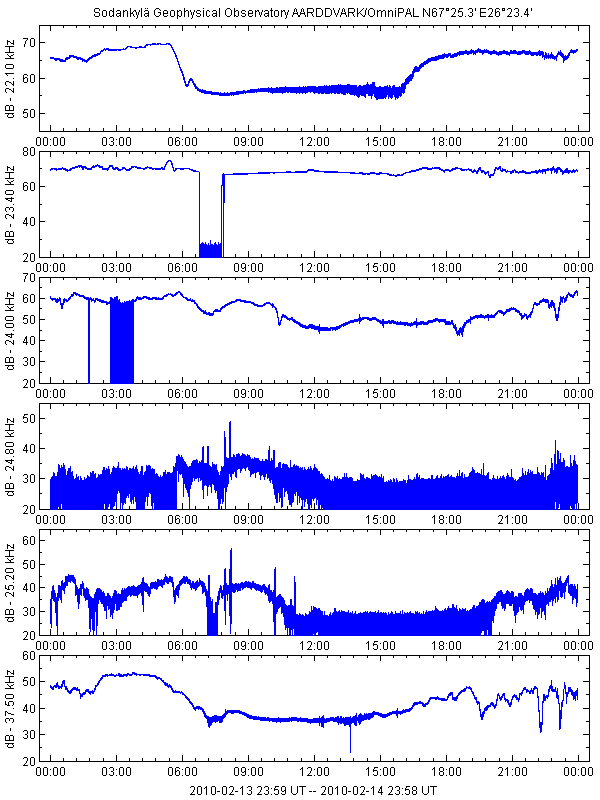 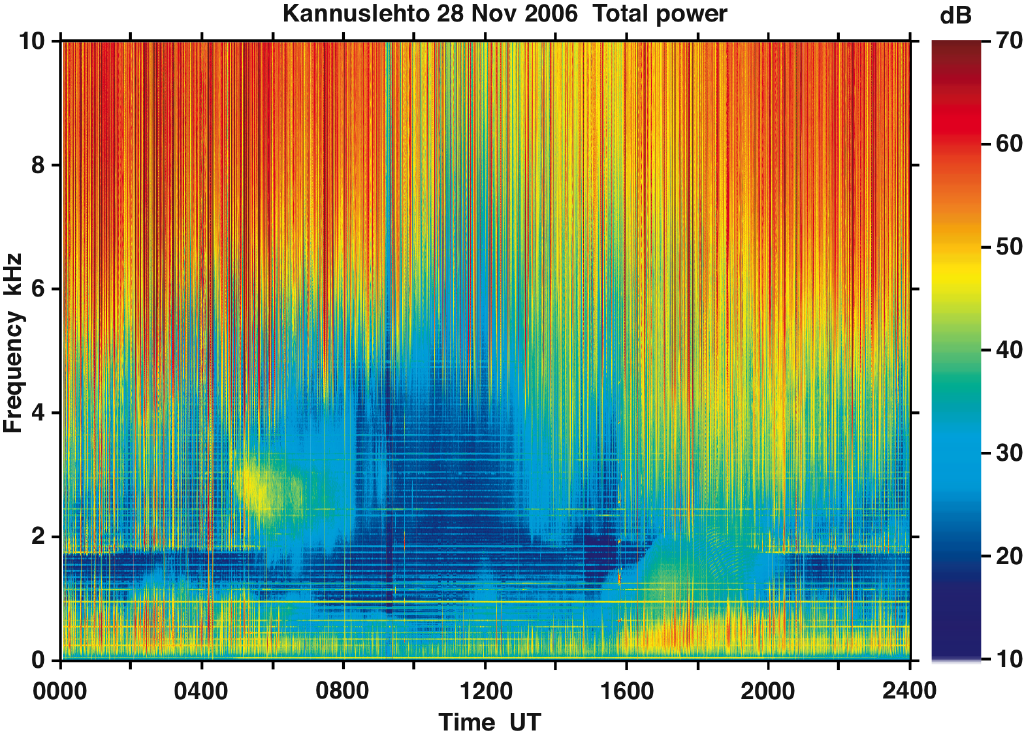 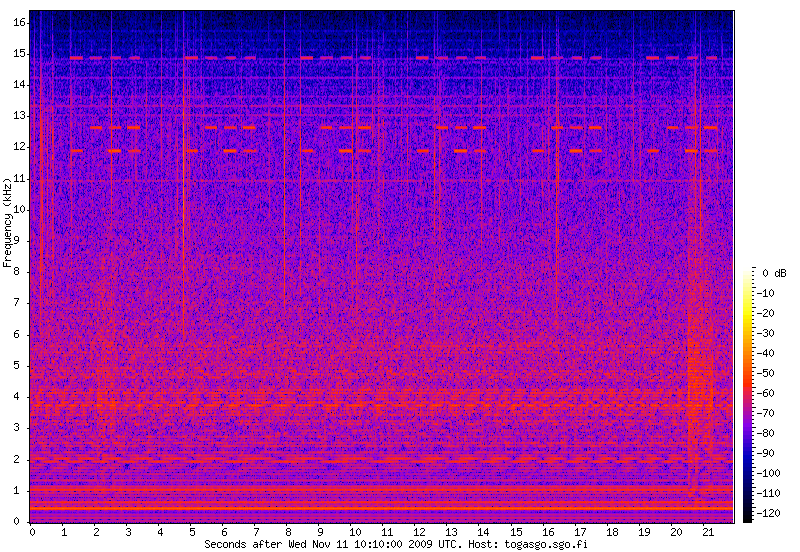 SGO osana maailmanlaajuisia reaaliaikaisia havaintoverkkoja
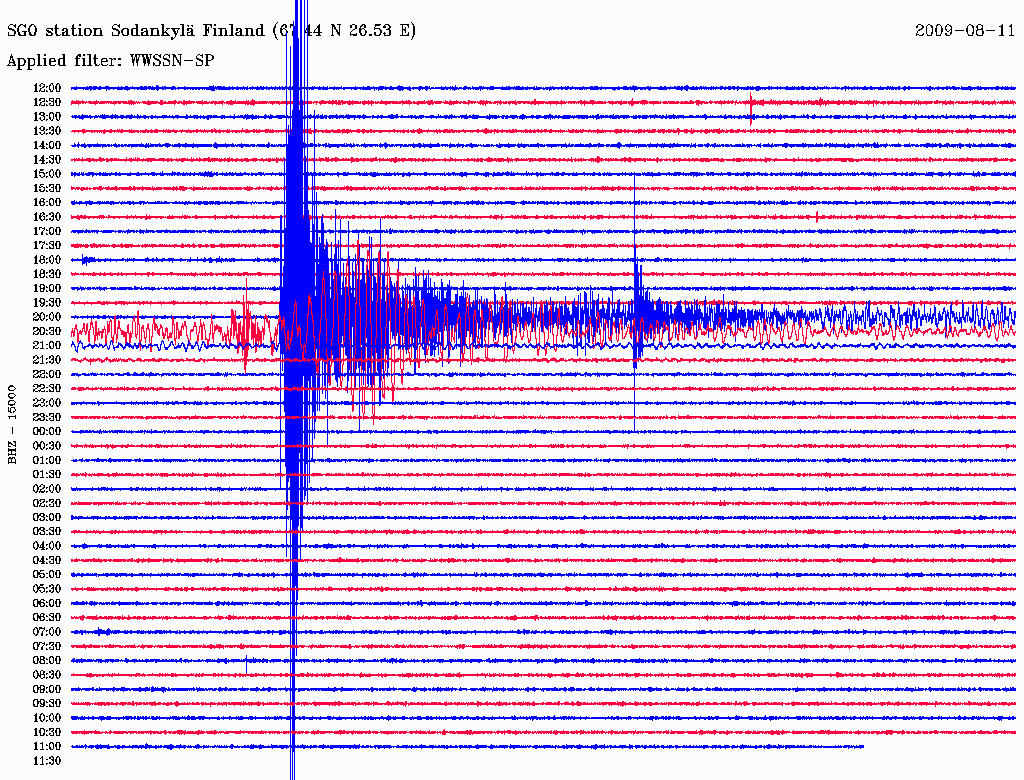 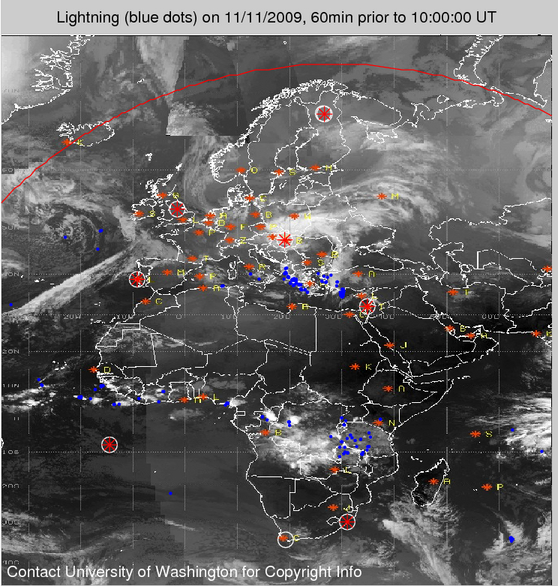 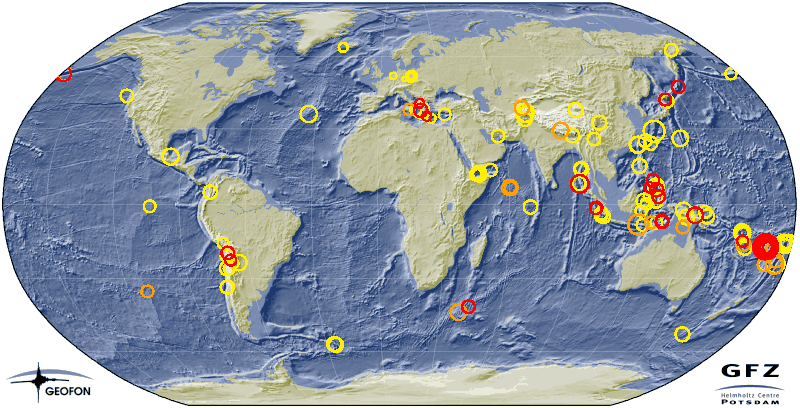 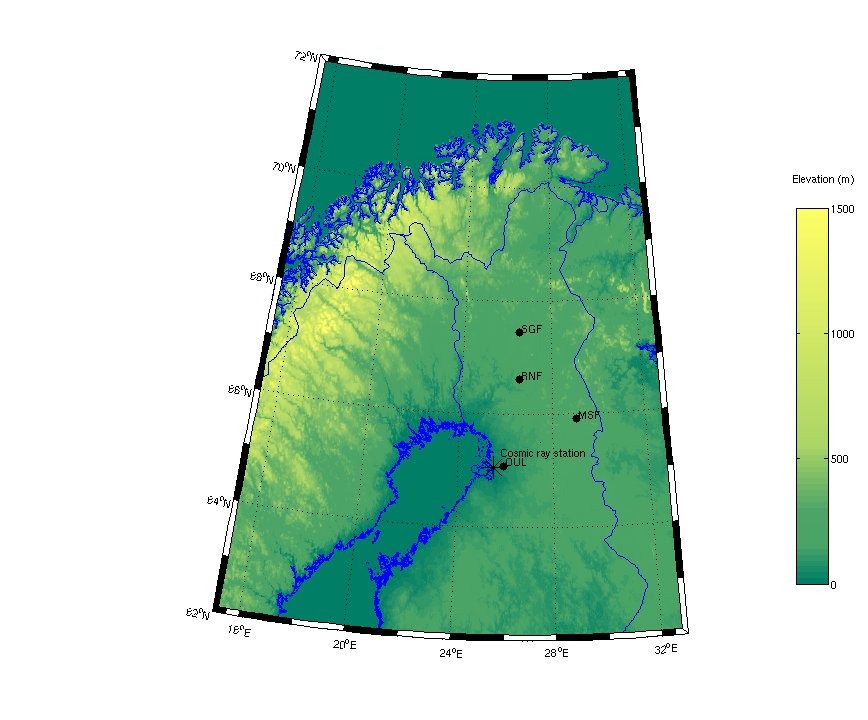 Seismologia
Keskittyy Pohjois-Suomen
maanjäristysten havainnointiin sekä
seismiseen tutkimukseen
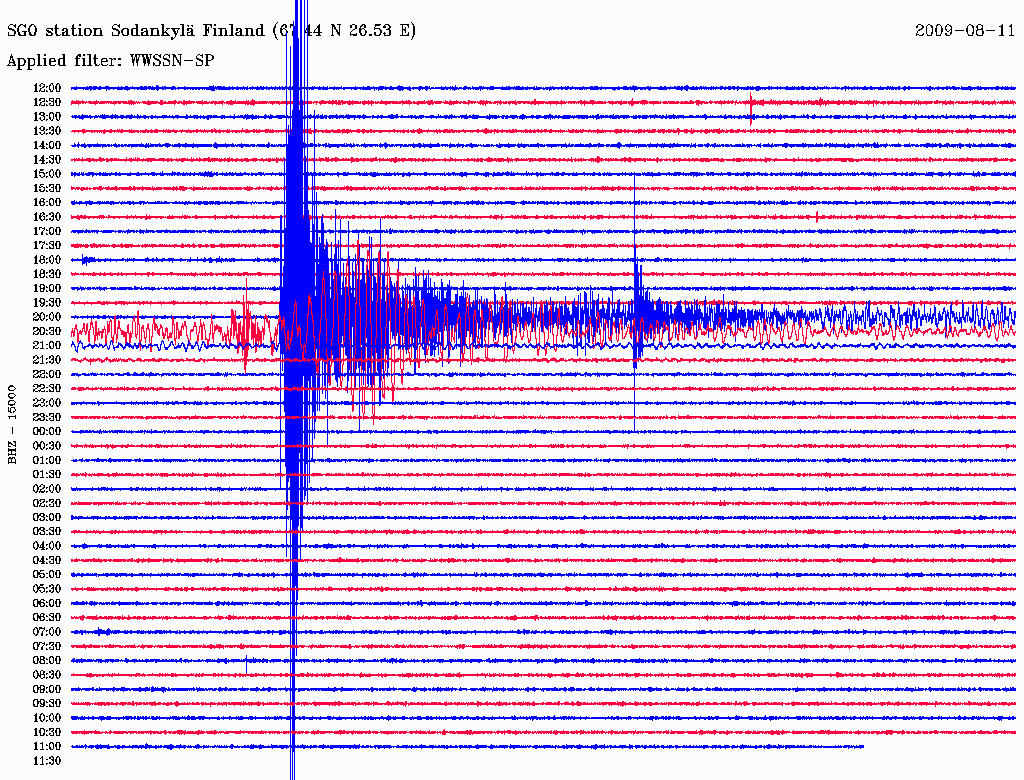 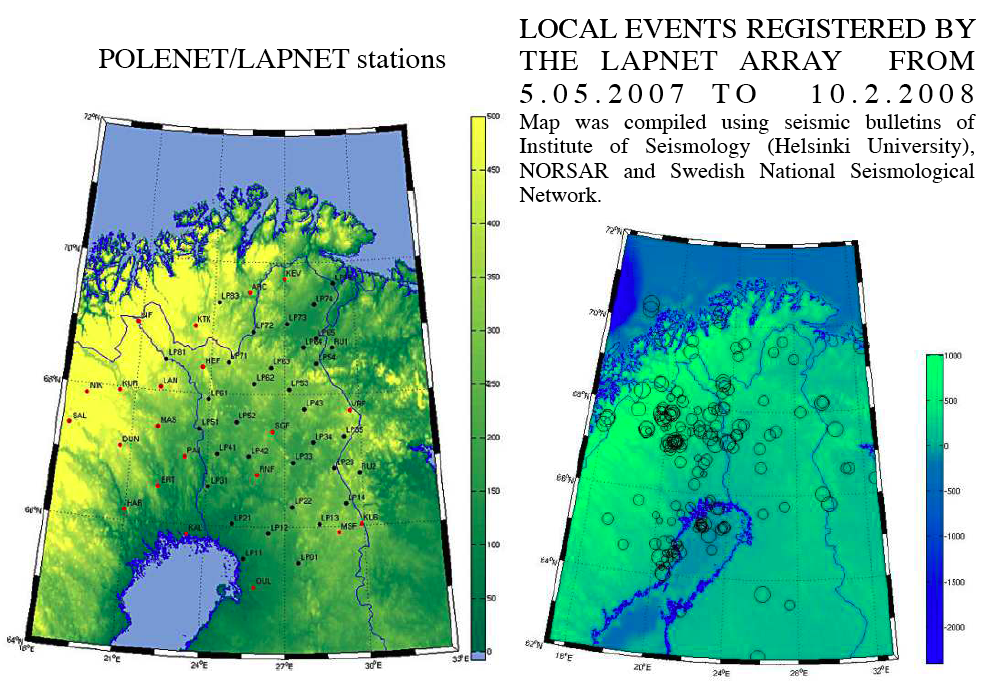 Maanjäristys Tyynellä valtamerellä
(M=7.6) rekisteröity Sodankylässä
10.8.2009.
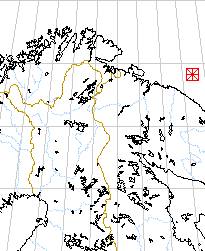 Tapaus Kursk 12.8.2000
Venäläisen ydinsukellusveneen
onnettomuus Barentsinmerellä
havaittiin (ML=3 Pohjois-Euroopan ja –
Amerikan seismisillä asemilla.
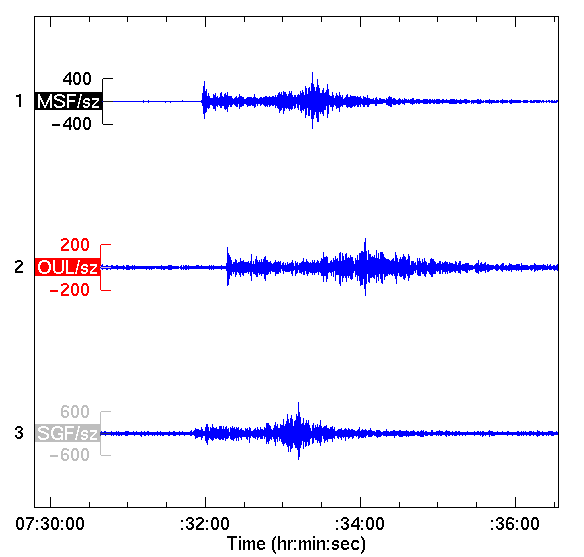 KUUSAMO
12.8. alueella kaksi eri eventtiä,
myöhemmin alueen aktiivisuus kohosi
(marraskuuhun mennessä 90 havaittua
eventtiä)
OULU
SODANKYLÄ
Inversiotutkimus
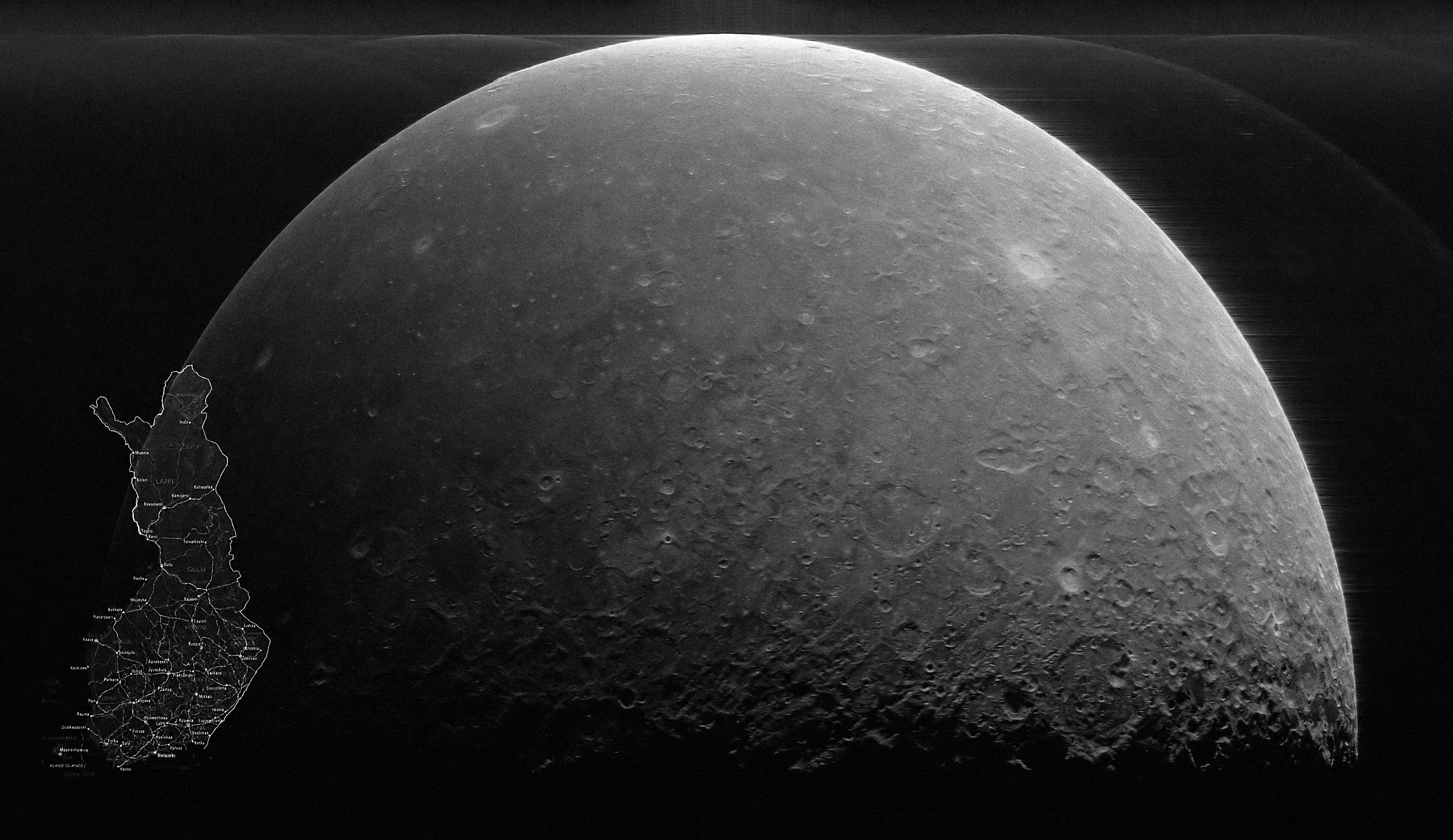 Keskittyy matemaattisten teorioiden sekä
tutkamittausten analysointi-
menetelmien kehittämiseen.

Ryhmä mukana EISCAT 3D-tutkan
kehitystyössä.

Ryhmä on osa Suomen Akatemian
inversiomatematiikan huippuyksikköä.

						Kuu mitattuna EISCATin UHF-tutkalla.
EISCAT Sodankylässä
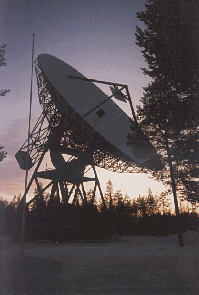 yksi kolmesta EISCATin vastaanotinasemasta on toiminut Tähtelässä v. 1981 alkaen
nykyinen UHF-järjestelmä tuli tiensä päähän 2010, kun taajuus meni matkapuhelin-verkkojen tiedonsiirtokäyt-töön Suomessa ja Ruotsissa (3G ja 3.5G-verkot)
tällä hetkellä suunnitellaan EISCATin seuraavaajärjestelmää (EISCAT_3D)
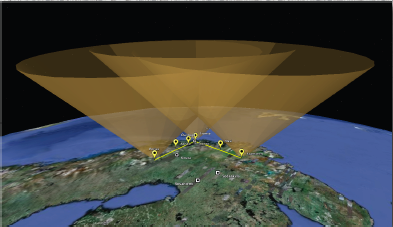 EISCAT_3D vastaanotin 2015?
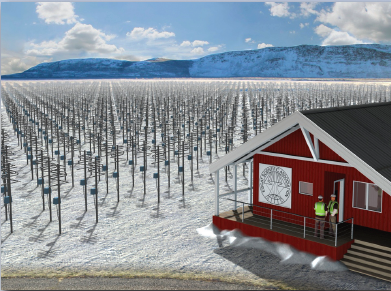 Sodankylän aseman UHF-vastaanotin
Linkkejä
Alkuun revontulitilanteen tarkkailussa Lapin yllä pääsee näiltä sivuilta:
www.sgo.fi -> RealTime  (tai suom. linkki: Data nyt)
täältä löydät SGO:n magneettikentän reaaliaikaisen seurannan ja revontulikameroiden tuoreet kuvat pimeän aikaan
www.spaceweather.com
amerikkalainen avaruusäähän ja revontuliin ja muihin ilmiöihin keskittyvä sivusto. Sivulta löytyy reaaliaikainen satelliittiaineisto tilanteen tarkistamiseksi
http://aurora.fmi.fi/
SGO:n ja Ilmatieteen laitoksen yhteistyössä laatima revontuli- ja avaruussääsivu suomen kielellä. Muut Lapin revontulikamerat löytyy täältä
Kotimaista kirjallisuutta aihepiiristä
URSA:n julkaisemia kirjoja aihepiiristä (saatavilla URSA:n kirjakaupasta www.ursa.fi/kirjakauppa ja kirjastoista):

Kari Kaila, Revontulet – kansankäsityksistä tutkimukseen, 1998, ISBN 951-9269-90-8.
Heikki Nevanlinna, Avaruussää – auringosta tuulee, 2006 ISBN 952-5329-52-6

Lisäksi mm.
Jouni Jussila, Aurora – revontulien taivaallinen näytelmä, WSOY, 2002. ISBN 951-0-27451-8
Yhteystiedot
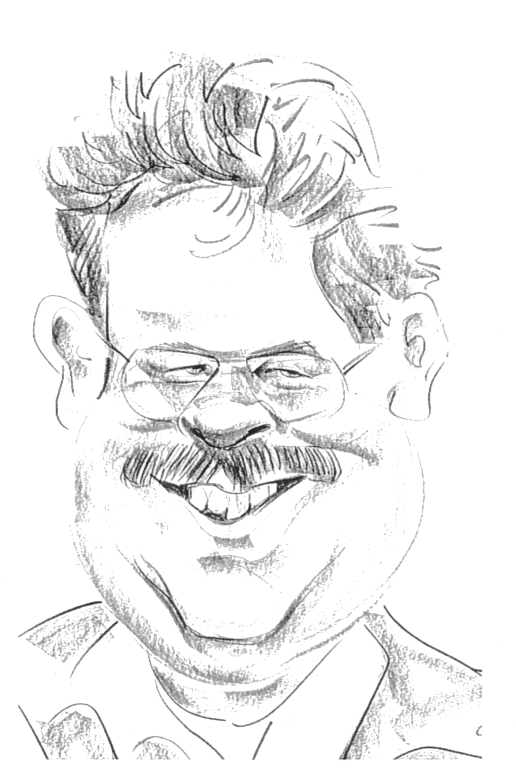 Jyrki Manninen
Sodankylän geofysiikan observatorioTähteläntie 6299600 Sodankylä
Puh: 016-619 824Fax: 016-619 875
E-mail: Jyrki.Manninen@sgo.fi
www.sgo.fi
Kysyä saa milloin ja mitä tahansa,
vastaan milloin ja mitä tahansa.
HUOM!
Tähdenlento ja revontulet
Yötaivaan kuvaaminen
kohteet yleensä himmeitä, joten tarvitaan jalusta ja kamera, jossa:
laajakulmainen linssi  väh. 50mm, 28mm on jo ok
kuvaus manuaalimoodissa (M), jos mahdollista
herkkyys vähintään ISO400 (mitä suurempi luku, sitä herkempi)
aukko F2.8 tai suurempi (mitä pienempi luku, sitä suurempi aukko ja sitä enemmän valoa kennolle/filmille)
valotusaika riippuu revontulten kirkkaudesta, sekä valitusta herkkyydestä ja aukkoluvusta
jalustan lisäksi käytä ajastusta tai kaukolaukaisinta, vältät kameran tärähtämisen
yli 30s valotuksissa tähdet alkavat näkyä viivoina
kirkkaisiin revontuliin voit kokeilla pokkarilla yökuvausmoodia, kunhan kamera pysyy paikalla
Tähdenlentoparvet
jokaisena pimeänä yö, mutta erityisesti maapallon kulkiessa läpi komeettojen jättämien vanojen läpi
tunnetuimpia parvia
elokuussa Perseidit
marraskuussa Leonidit
joulukuussa Geminidit
lisäksi useita muita parvia ja yksittäisiä kappaleita, kirkkaimpia kutsutaan tulipalloiksi
lisätietoa URSA:n sivuilta ( www.ursa.fi )
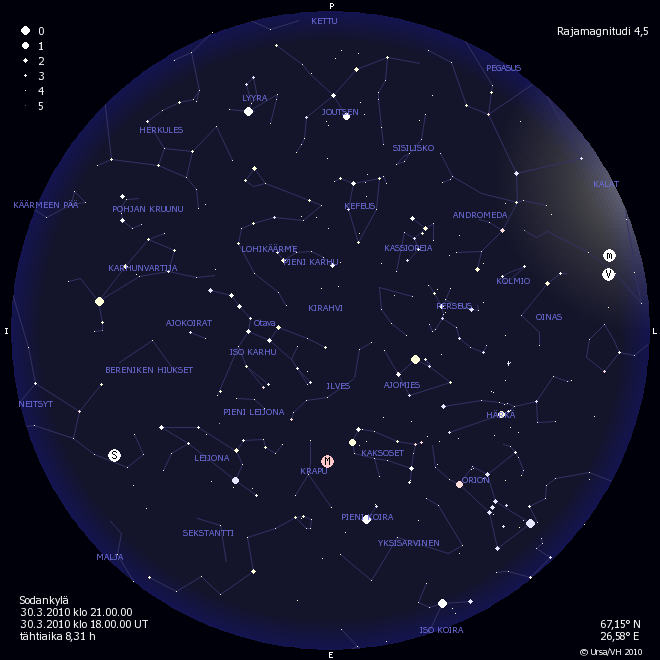 Tähtikuviot ja planeetat
taivas jaettu tähtikuvioihin, joista tunnetuin lienee Otava, tähtikartan avulla helposti tunnistettavissa
taivaalta tällä hetkellä löytää:
illalla auringonlaskun jälkeen Venus lännessä
iltayöllä Mars etelässä
hyvällä havaintopaikalla voi erottaa Linnunradan vyön
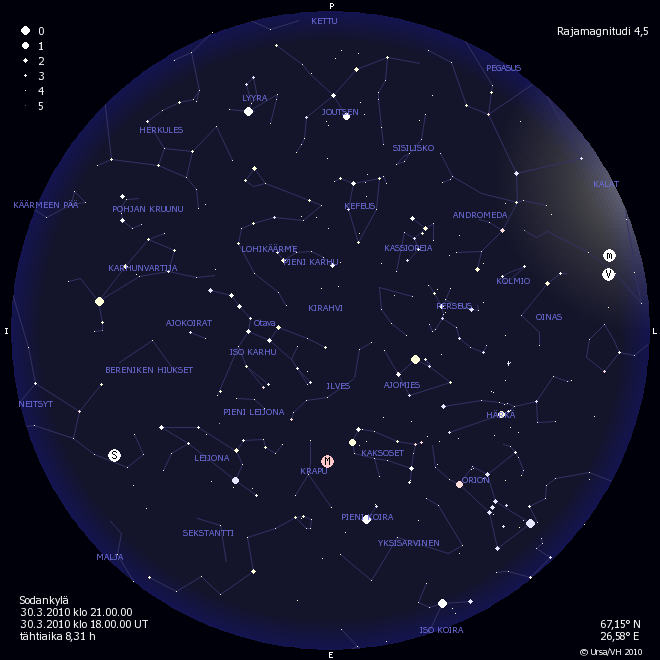 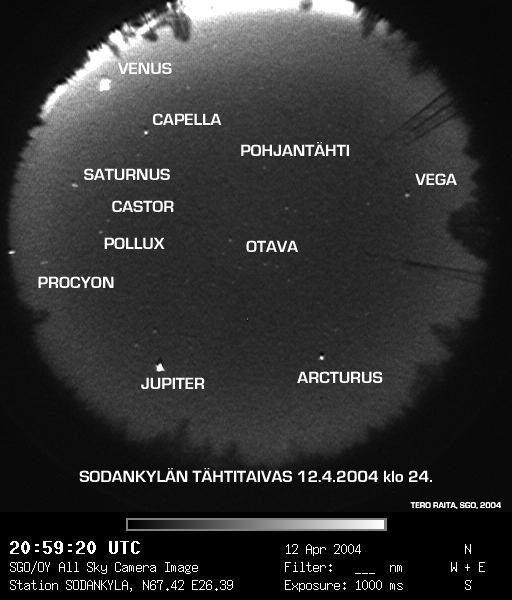 Satelliitit
taivaalla “lipuva” tähti
heijastavat auringon valoa Maahan
Iridium-satelliitit kirkastuvat toisinaan huomattavasti ns. Iridium-välähdyksiksi: muutaman sekunnin ajaksi antennipeilit heijastavat valoa havaitsijaa kohti
ohitukset voidaan ennustaa havaintopaikalle, esim. YLE teksti-TV s. 890 ja www.heavensabove.com
Iridiumit Hetan horisontista pääsiäisen aikaan
31.3.2010 klo 22:00:20, korkeus 49°, koillinen, magnitudi -8
1.4.2010 klo 21:54:18, 50°, koillinen, -1
1.4.2010 klo 22:58:18, 12°, pohjoinen, -3
3.4.2010 klo 21:51:29, 55°, koillinen, -5
3.4.2010 klo 22:56:51, 17°, pohjoinen, -2
4.4.2010 klo 21:45:29, 55°, koillinen,  -4

( ennuste: www.heavensabove.com )
Komeetat
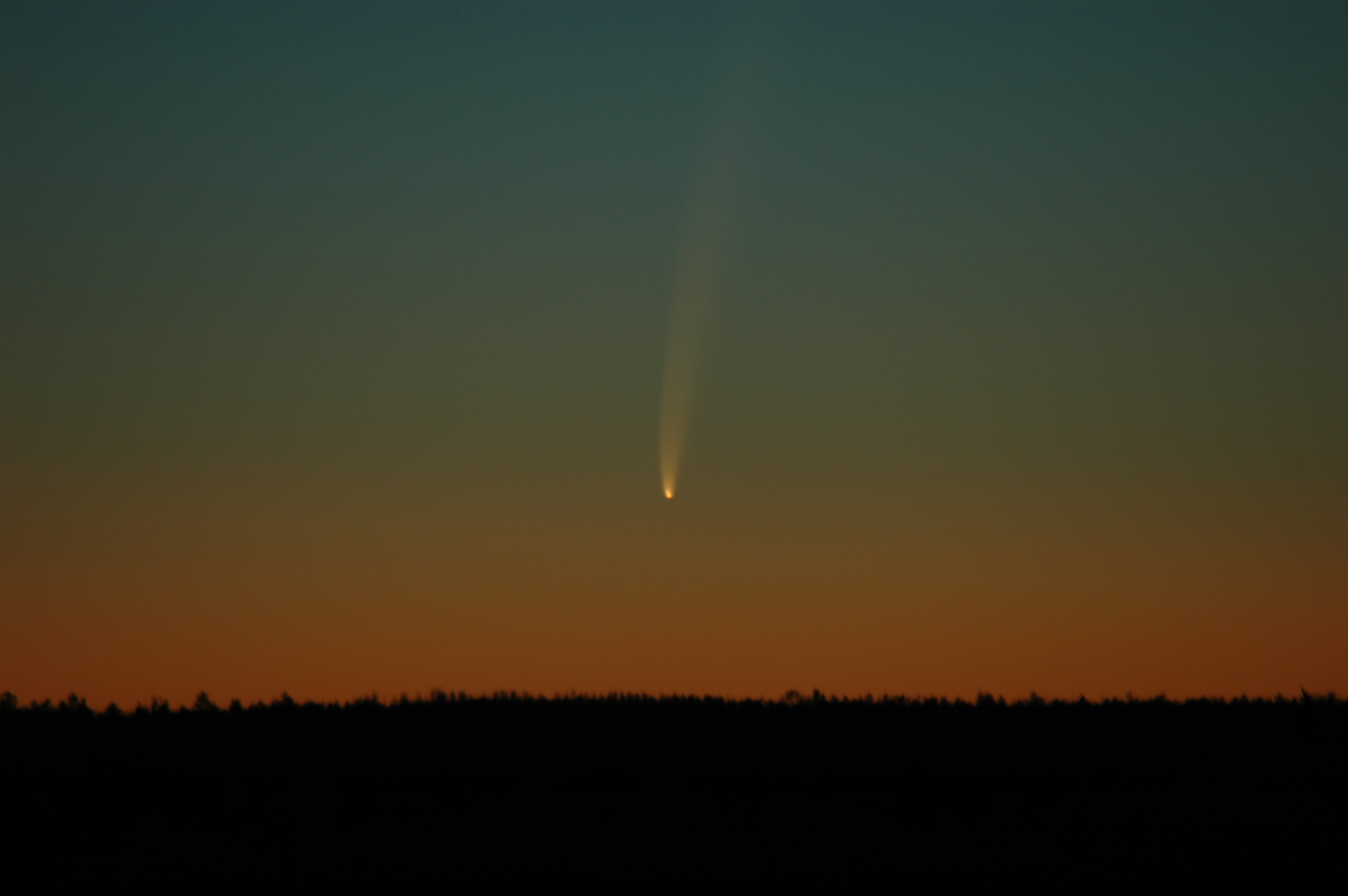 Aurinkoa kiertäviä jää-pölykappaleita, jotka höyrystyvät lähestyessään aurinkoa
tunnetuin on Halleyn komeetta
harvinaisempia, mutta voi olla todella näyttäviäkin, viimeisin paljain silmin näkynyt komeetta oli McNaught tammikuussa 2007
Valoisan aikaan myös riittää havaittavaa:
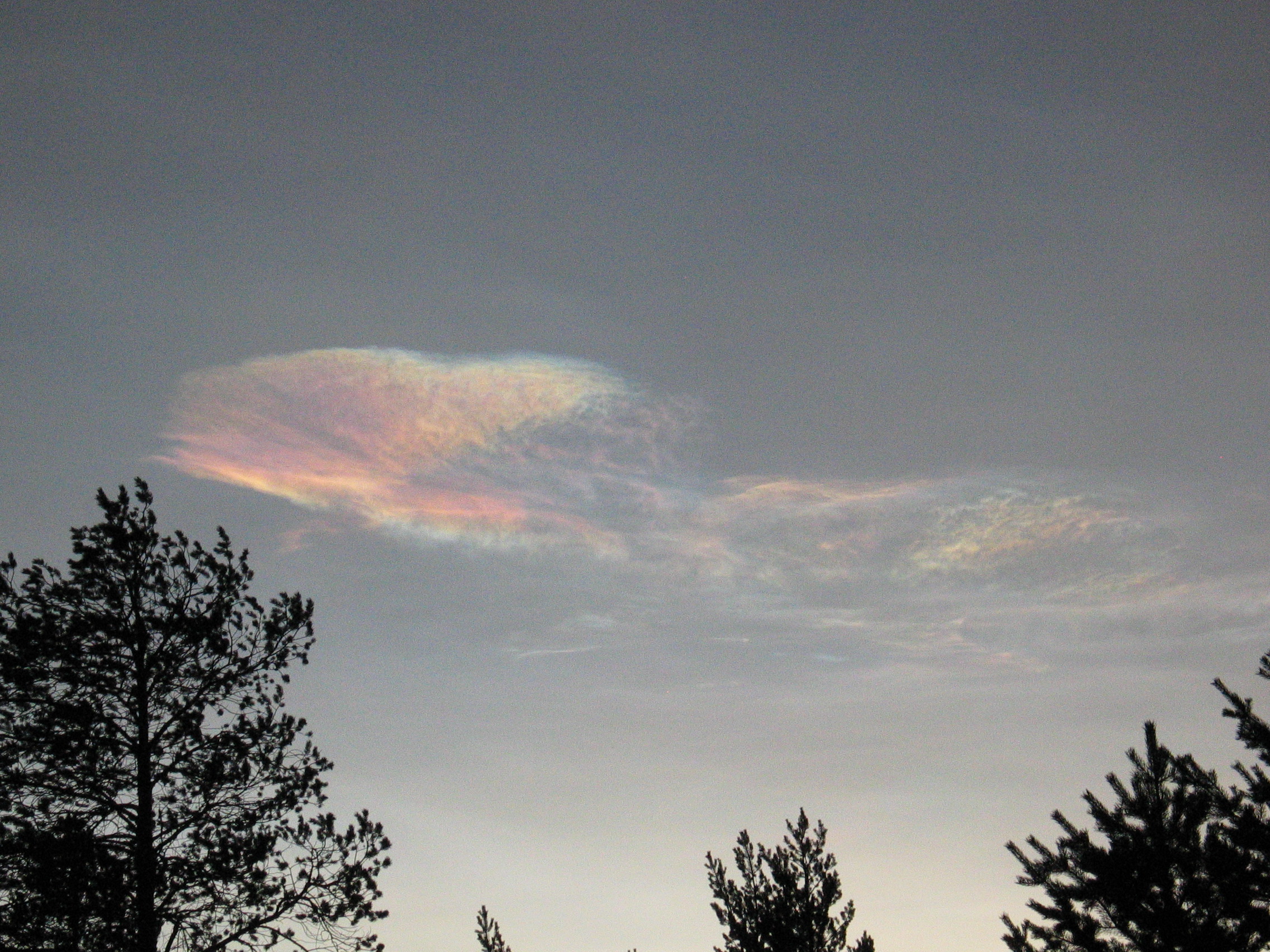 kevättalvella helmiäispilviä
kesäöinä, etenkin Etelä-Suomessavalaisevia yöpilviä
haloilmiöitä Auringon (ja kuun)ympärillä, yleisimpinä sivuauringotja 22° rengas
sateenkaaret
salamat
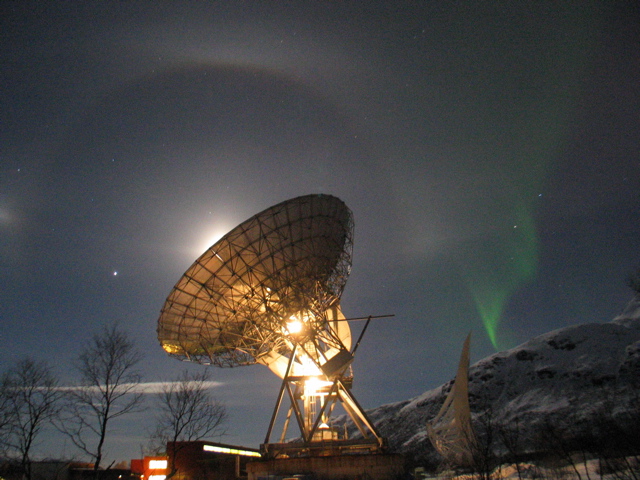 Iridiumit Pallakselta pääsiäisen aikaan
30.3.2010 klo 20:31:23 , korkeus 72°, itä-kaakko, magnitudi -1
31.3.2010 klo 22:00:27, korkeus 50°, koillinen, magnitudi -7
1.4.2010 klo 21:54:26, 50°, koillinen, -2
1.4.2010 klo 22:59:07, 12°, pohjoinen, -5
3.4.2010 klo 21:51:37, 55°, koillinen, -3
3.4.2010 klo 22:56:59, 17°, pohjoinen, -3
4.4.2010 klo 21:45:35, 55°, koillinen,  -8

( ennuste: www.heavensabove.com )
Revontulten ennustaminen ja avaruussää
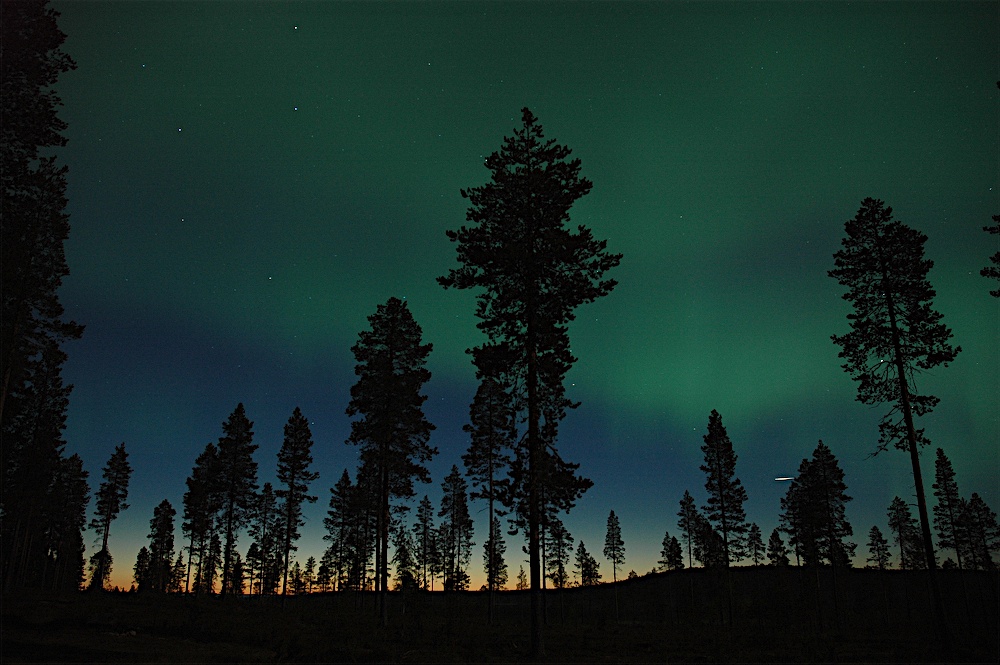 geofyysikko Tero Raita
Suunnittele katselupaikka valmiiksi
Seikkoja, joita on hyvä huomioida revontulia metsästäessä:
vältä valosaasteista paikkaa, hämäränäkö kärsii mm. rinne- ja katuvaloista ja ohiajavien autojen valoista
valitse paikka, josta pohjoinen horisontti avautuu hyvin (esim. järven ranta tai suon laita)
huolehdi lämpimästä pukeutumisesta, toisinaan odottamaan joutuu pitkään
muista turvallisuus: ei heikoille jäille, vältä vilkkaasti liikennöityjä teitä, muista heijastimet/liivit/lamput (punainen valo ei häiritse hämäränäköä)
Mieti vaihtoehtoista katsottavaa
Taivaalla näkyy paljon muutakin mielenkiintoista:
Linnunrata (erottuu uuden kuun aikaan), useat suurkaupungissa asuvat eivät ole nähneet oman galaksimme maitomaista vyötä taivaalla
opettele tähtikuvioita ja kirkkaimpia tähtiä
tarkista mitä planeettoja on taivaalla ( YLE teksti-tv 890)
ihmisen lähettämät tekokuut eli satelliitit, etenkin 1-2h tuntia auringonlaskun jälkeen
Irium-välähdykset, tarkista aikataulu havaintopaikalle esim. ( www.heavens-above.com )
tähdenlentoparvet, yksittäisiä tähdenlentoja näkyy joka yö